Ορθοδοντική ενηλίκων
Δ. Χαλαζωνίτης
[Speaker Notes: © Δ. Χαλαζωνίτης 2022]
διαφορές
έλλειψη αύξησης
περιοδοντική νόσος
απώλεια δοντιών (φατνιακής απόφυσης)
αποκαταστάσεις
ηλικία - φάρμακα
αισθητικές ανάγκες
συνεργασία
ανάγκες
όρθο-πέριο
επαναφορά μετακινήσεων (λόγω περιοδοντικής νόσου)
ανόρθωση (μασητικές δυνάμεις κατά μήκος επιμήκους άξονα)
προ-προσθετική διευθέτηση
ανόρθωση στηριγμάτων
διευθέτηση χώρων
εμβύθιση (υπερεκφυμένων)
υπερέκφυση (αύξηση κλινικής μύλης)
θεραπεία
έλεγχος φλεγμονής – περιοδοντική θεραπεία
συνεργασία γενικού οδοντιάτρου – ειδικών
σχέδιο θεραπείας σε συνεργασία με ασθενή
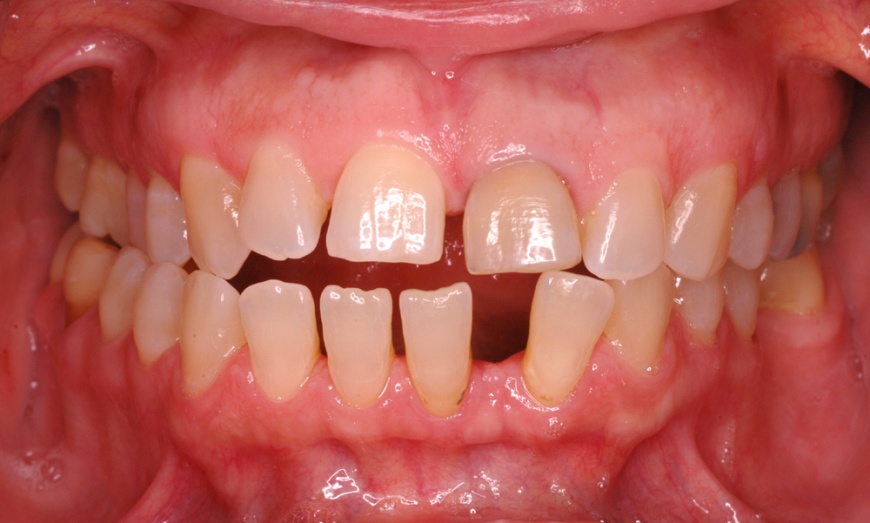 Γυναίκα 55 ετών
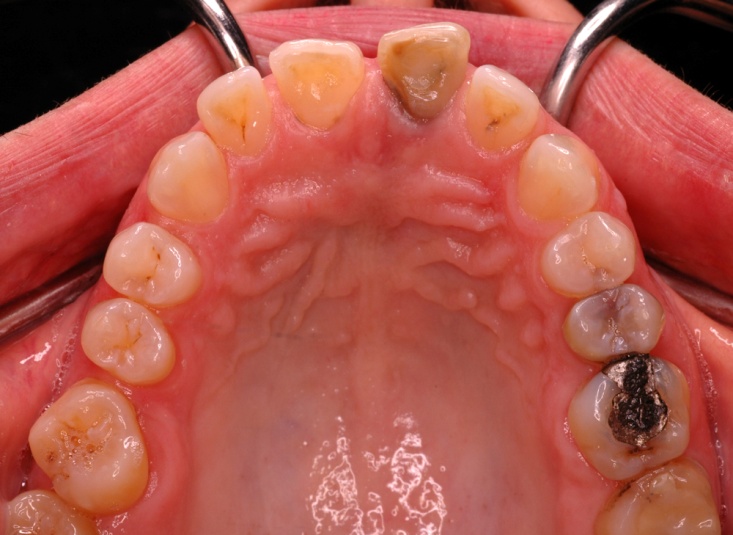 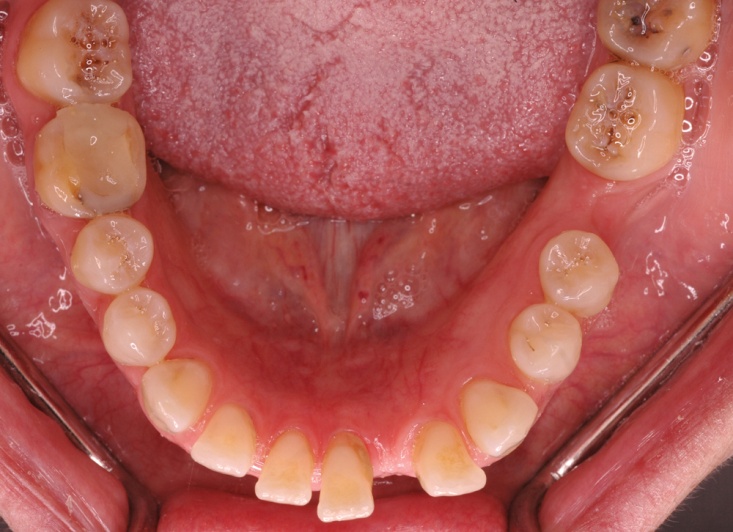 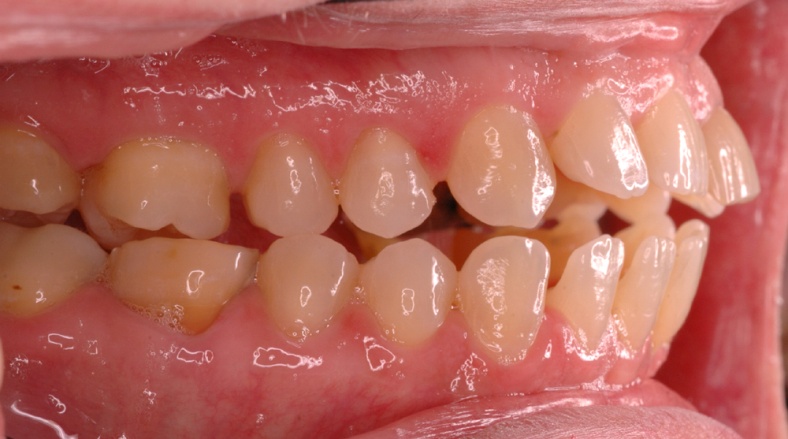 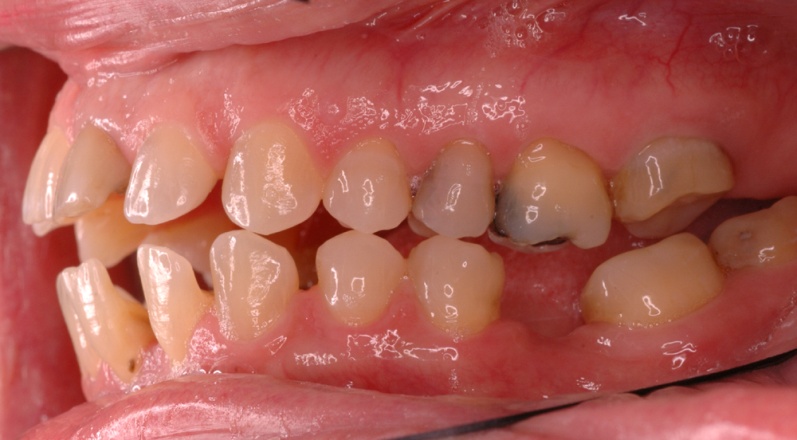 [Speaker Notes: 113005]
Γυναίκα 40 ετών
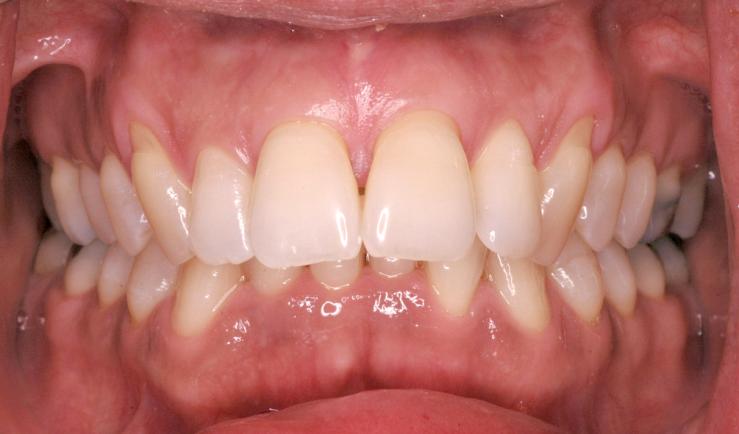 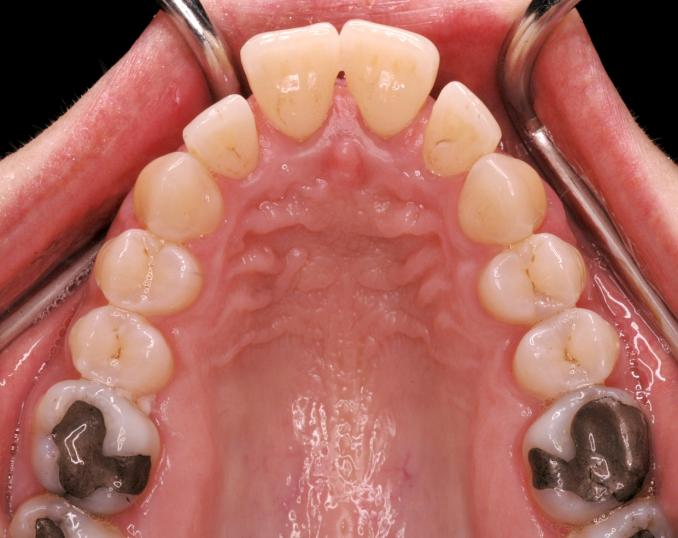 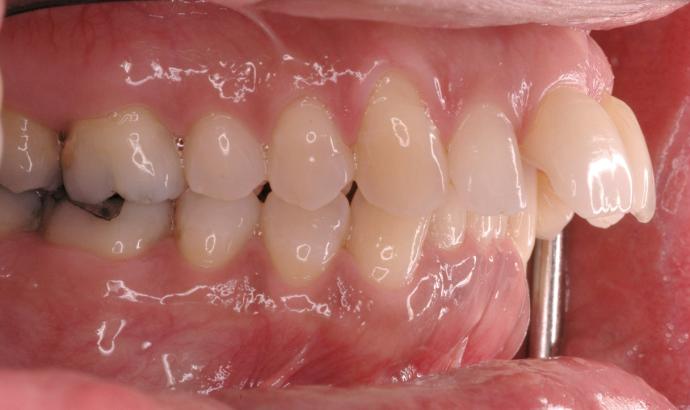 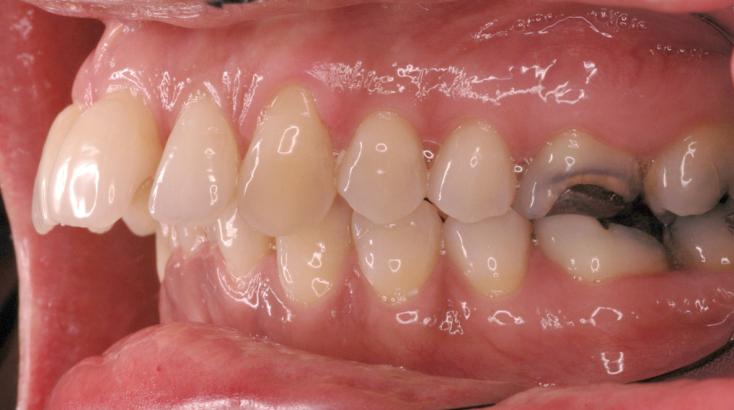 [Speaker Notes: 109024
Η κατακόρυφη πρόταξη (λόγω υπερέκφυσης κάτω τομέων) δεν επιτρέπει τη διόρθωση της οριζόντιας πρόταξης, η οποία ευθύνεται για τα διαστήματα.]
Γυναίκα 40 ετών
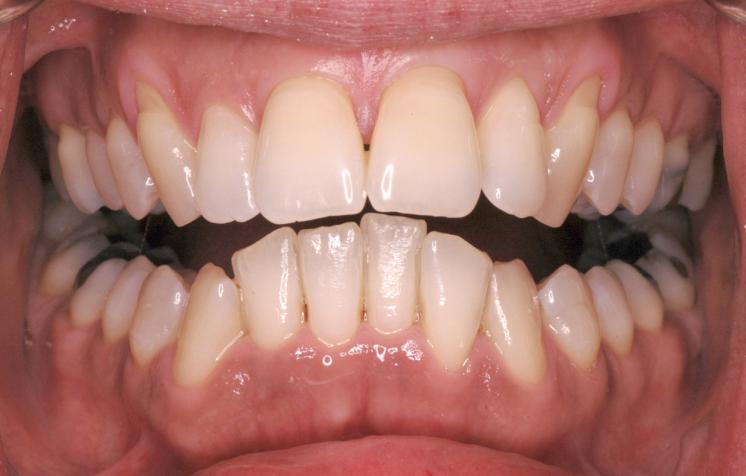 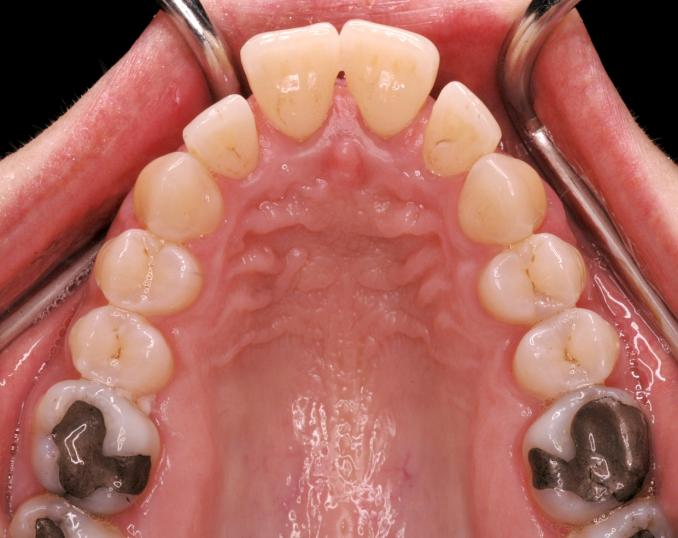 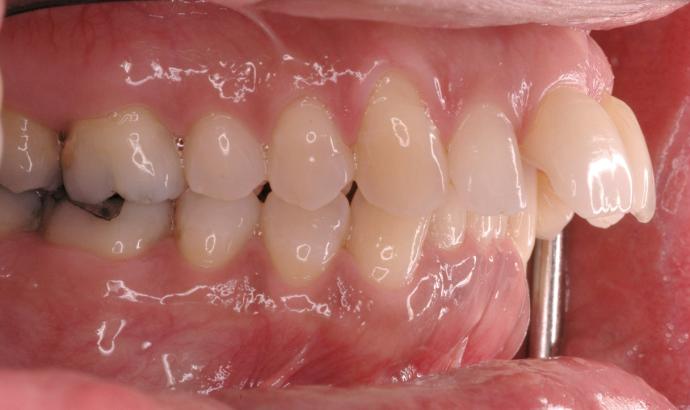 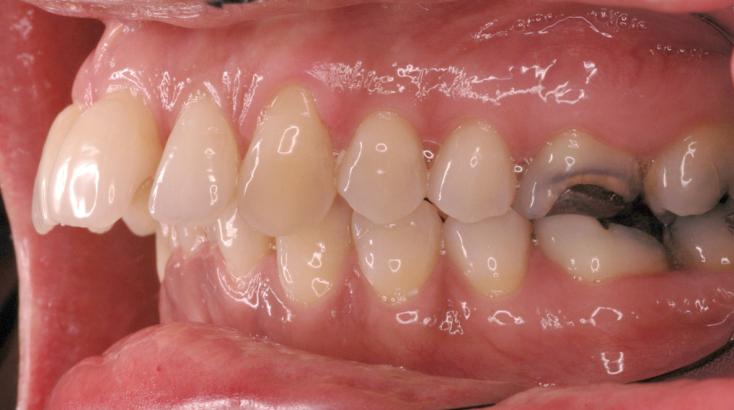 [Speaker Notes: 109024
Η κατακόρυφη πρόταξη (λόγω υπερέκφυσης κάτω τομέων) δεν επιτρέπει τη διόρθωση της οριζόντιας πρόταξης, η οποία ευθύνεται για τα διαστήματα.]
οριζόντια – κατακόρυφη πρόταξη
[Speaker Notes: Οριζόντια πρόταξη που δεν μπορεί να διορθωθεί χωρίς διόρθωση της κατακόρυφης πρόταξης. Υπερέκφυση άνω τομέων.]
[Speaker Notes: Υπερέκφυση κάτω τομέων.]
[Speaker Notes: Κατακόρυφη πρόταξη κρυμμένη από την χειλική απόκλιση.]
κέντρο περιστροφής
[Speaker Notes: Κατακόρυφη πρόταξη κρυμμένη από την χειλική απόκλιση.]
Γυναίκα 52 ετών
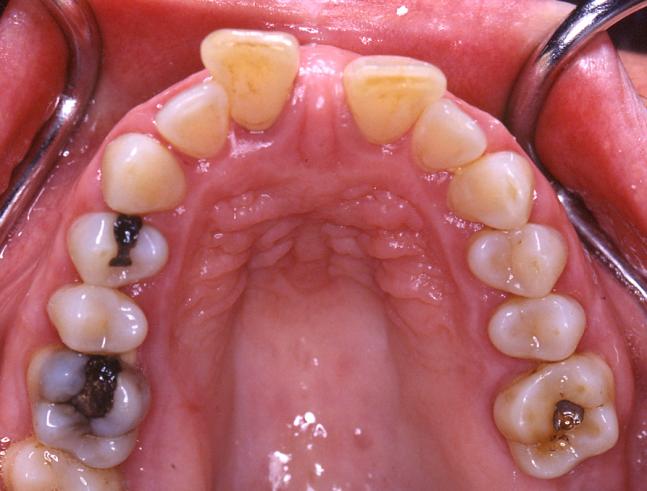 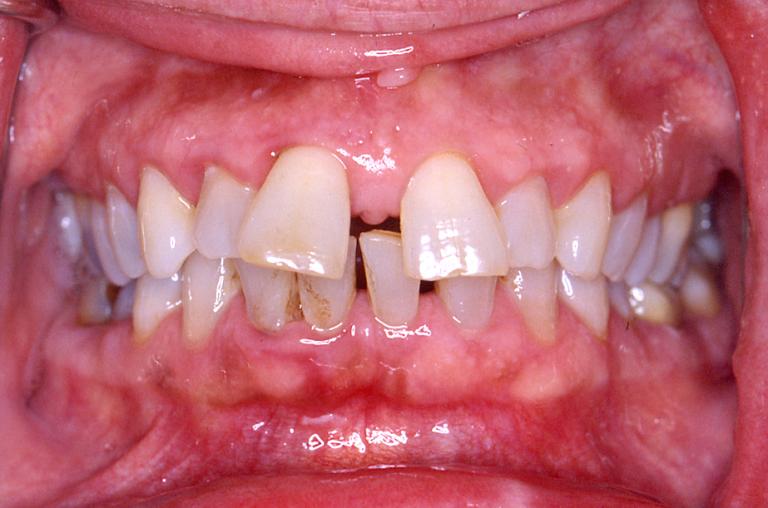 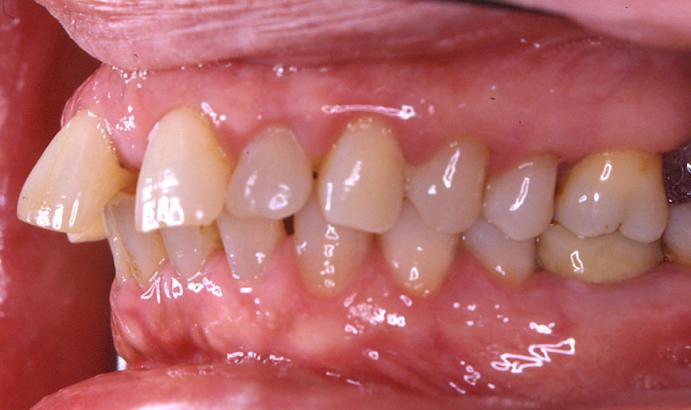 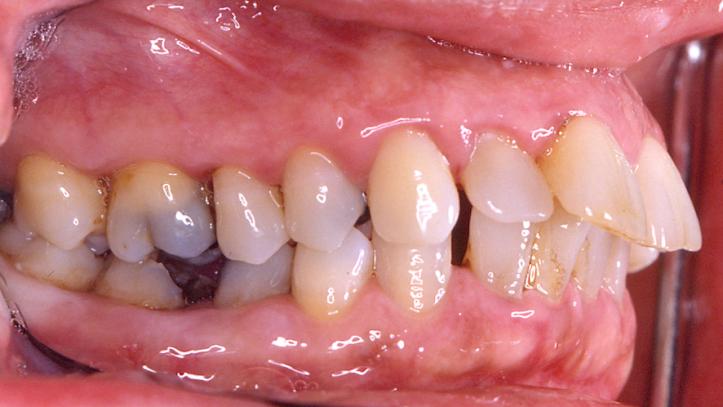 [Speaker Notes: 096018]
Γυναίκα 52 ετών
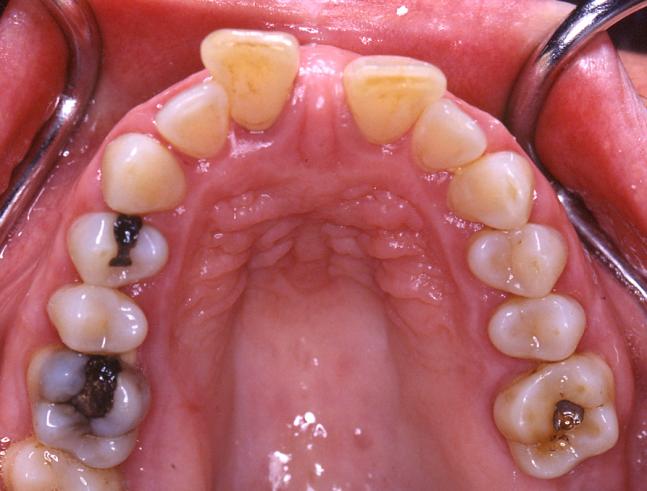 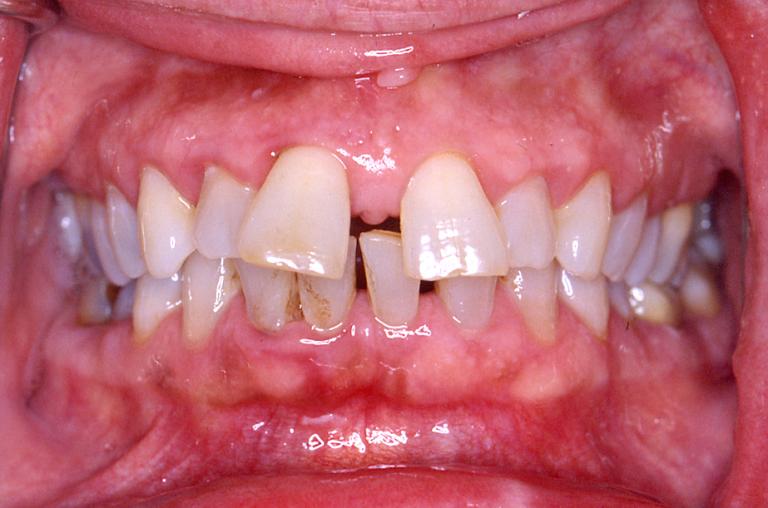 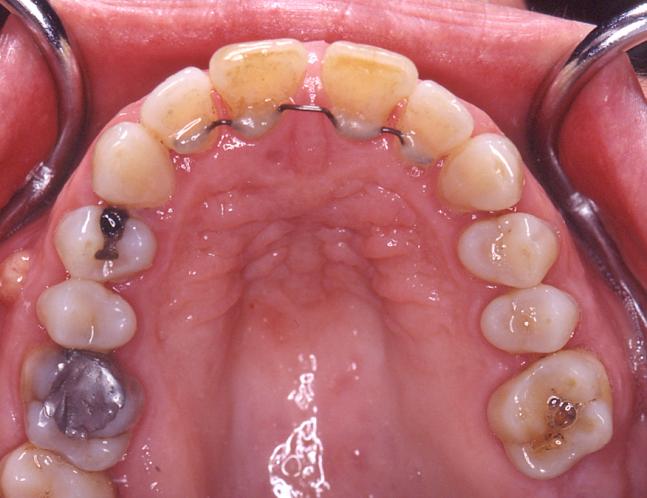 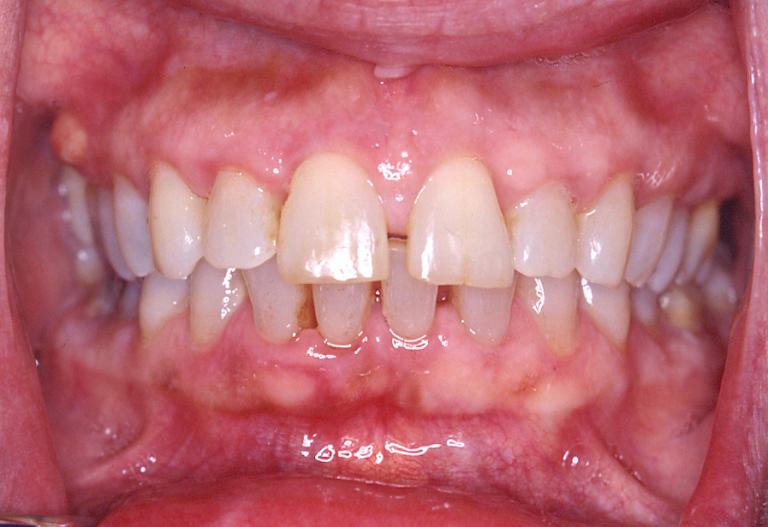 [Speaker Notes: 096018]
Γυναίκα 50 ετών
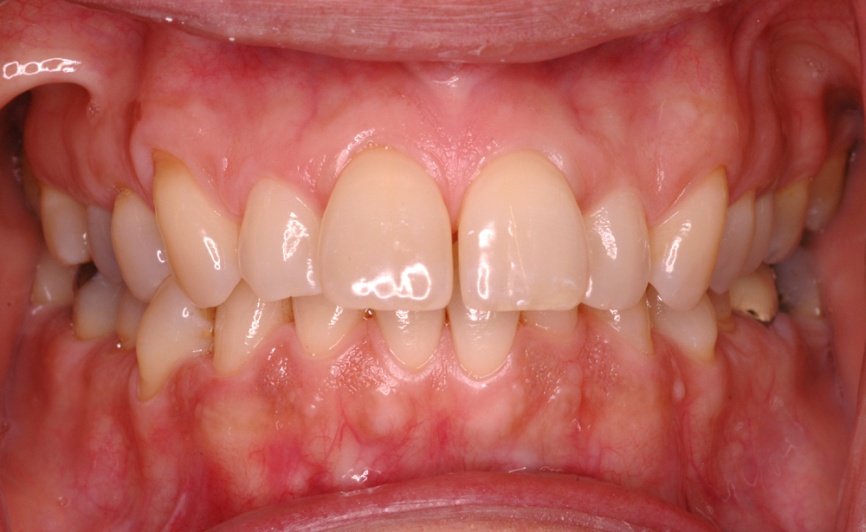 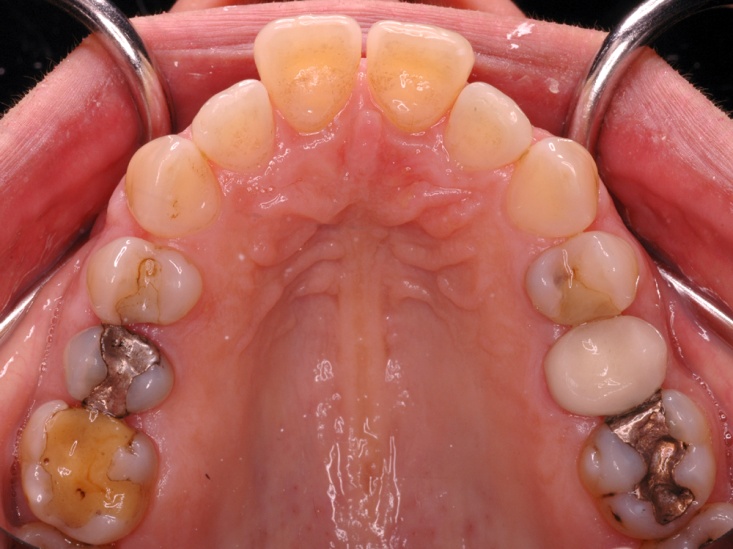 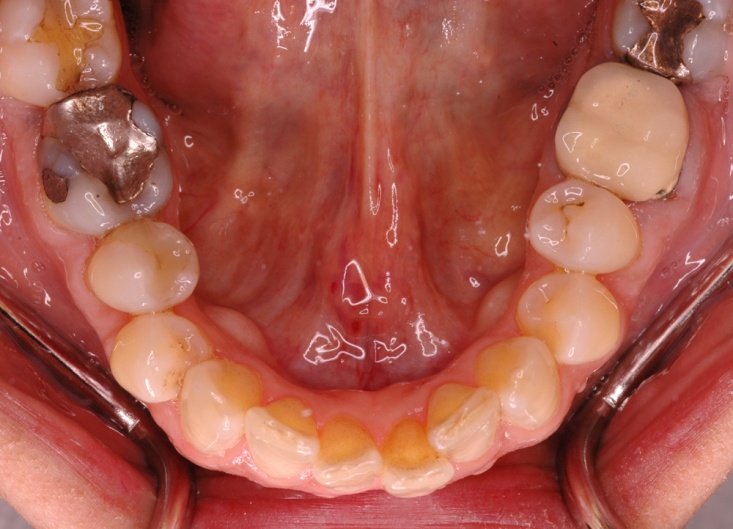 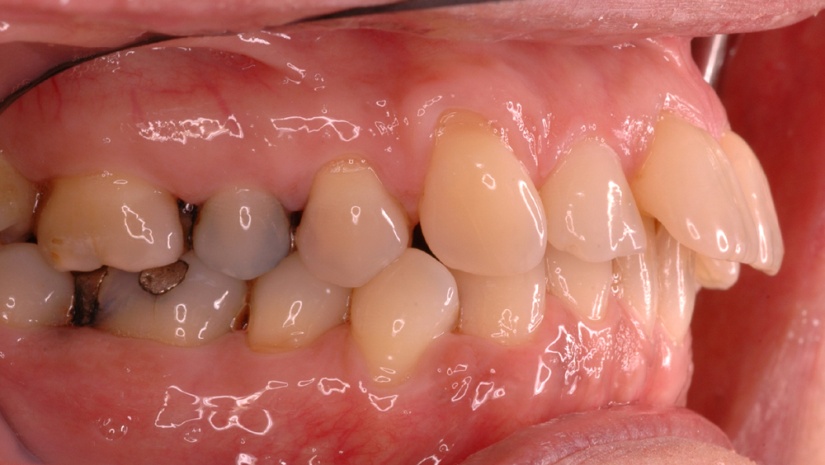 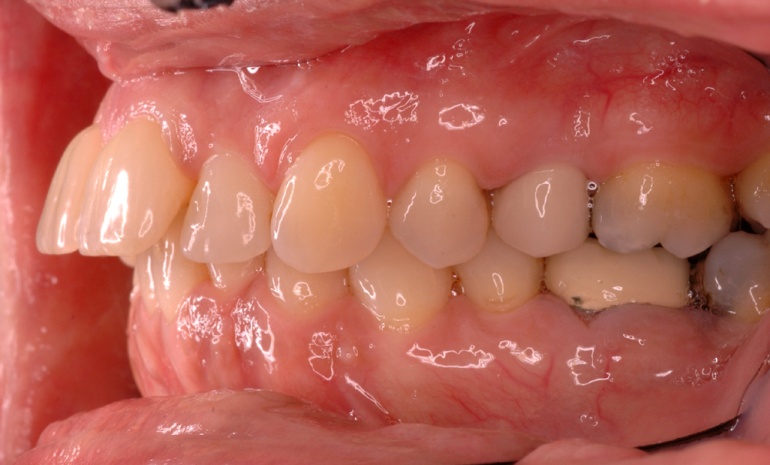 [Speaker Notes: 114002
Αυξημένη κατακόρυφη και οριζόντια πρόταξη, αυξημένη καμπύλη Spee, συνωστισμός κάτω.]
Γυναίκα 50 ετών
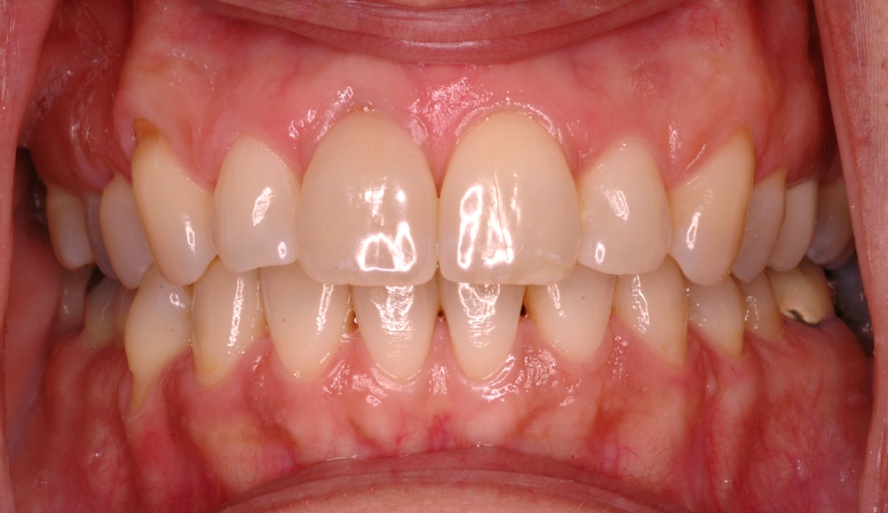 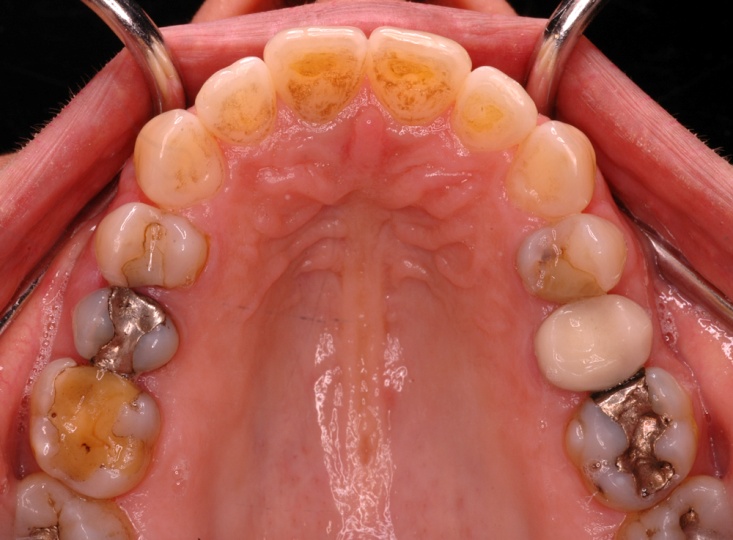 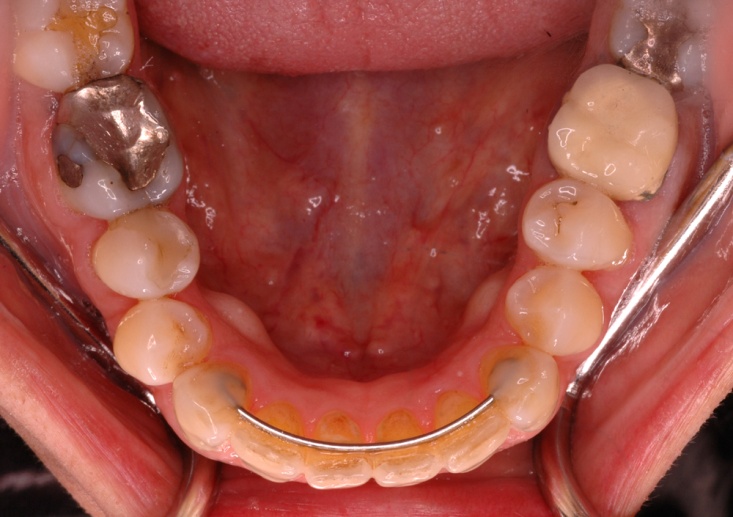 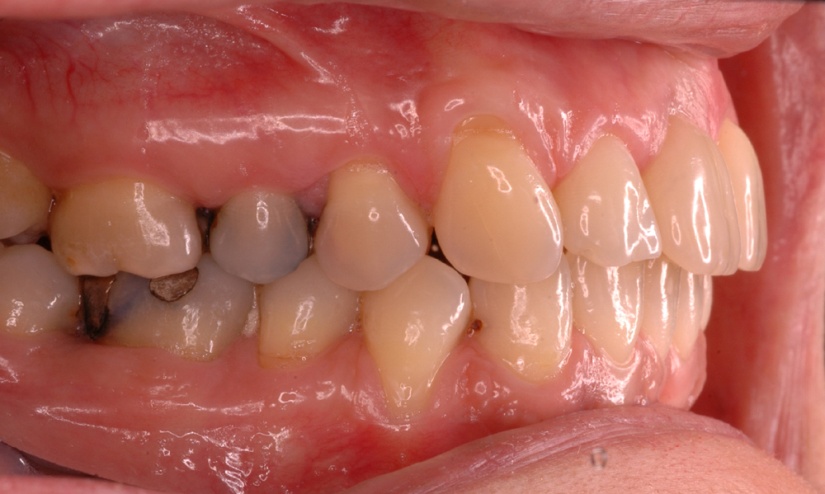 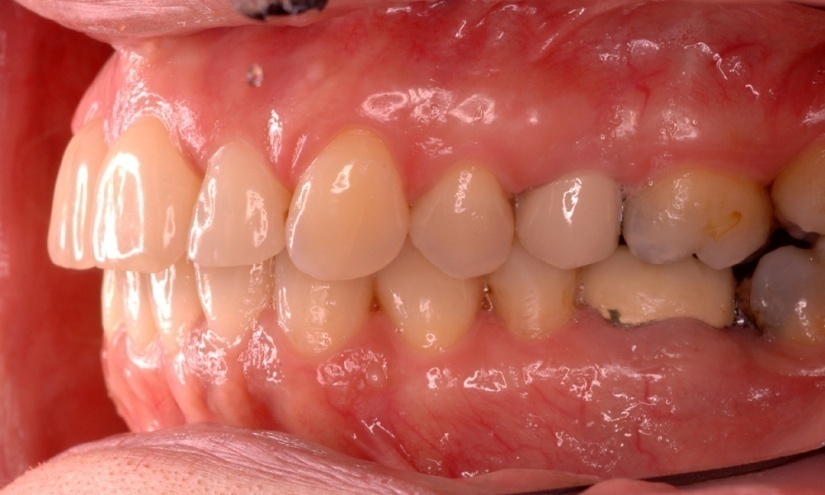 [Speaker Notes: 114002]
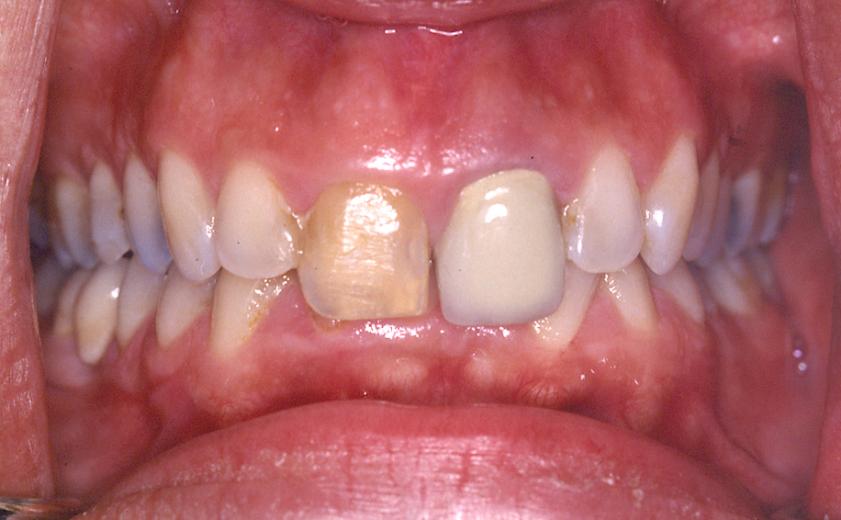 Γυναίκα 30 ετών
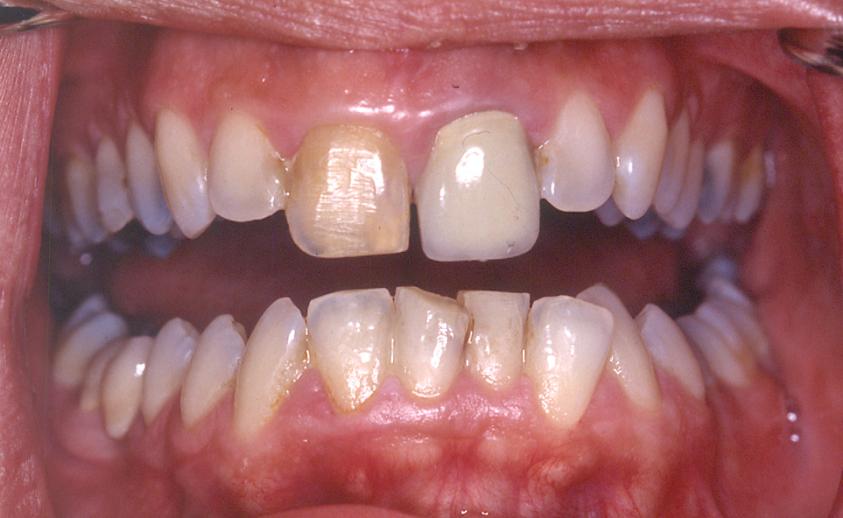 [Speaker Notes: 104009
Ουλικά όρια κεντρικών – πλαγίων.
Αυξημένη κατακόρυφη πρόταξη χωρίς μεσοδιάστημα, λόγω υπερώιας απόκλισης.]
[Speaker Notes: Αυξημένη κατακόρυφη πρόταξη χωρίς μεσοδιάστημα, λόγω υπερώιας απόκλισης.]
Γυναίκα 30 ετών
13 μήνες
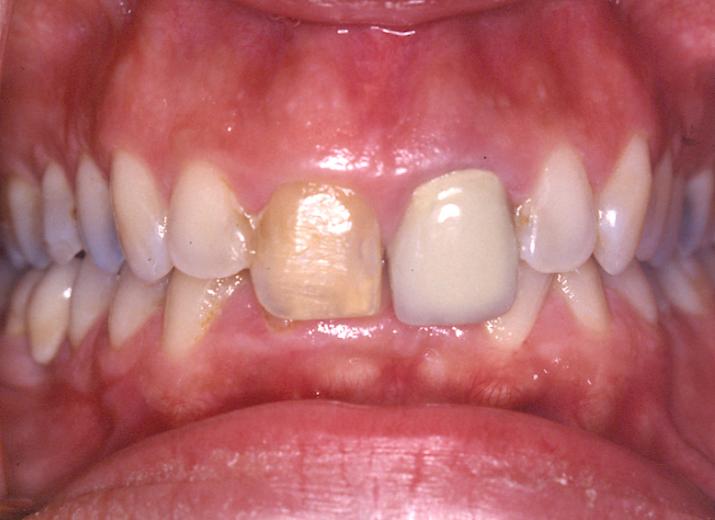 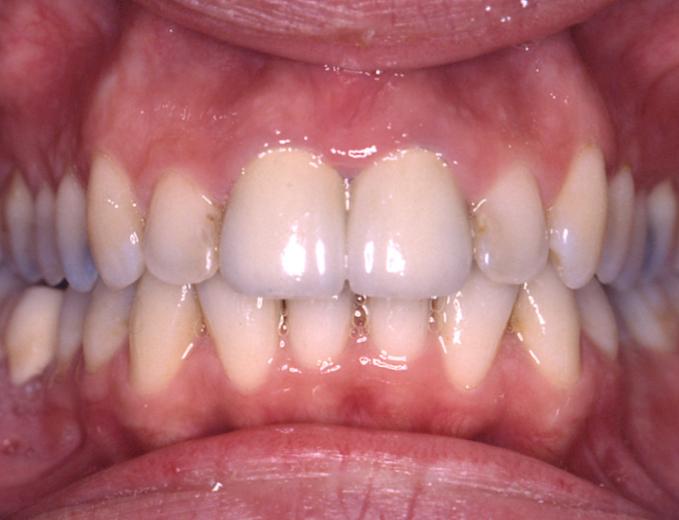 [Speaker Notes: 104009
Εμβύθιση και στρέψη. Διόρθωση του ουλικού ορίου και της απόκλισης. Ένα έτος.]
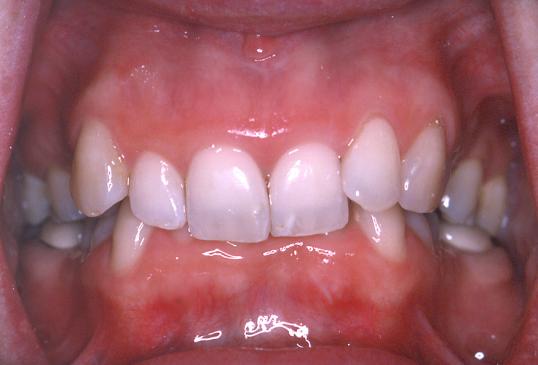 Γυναίκα 30 ετών
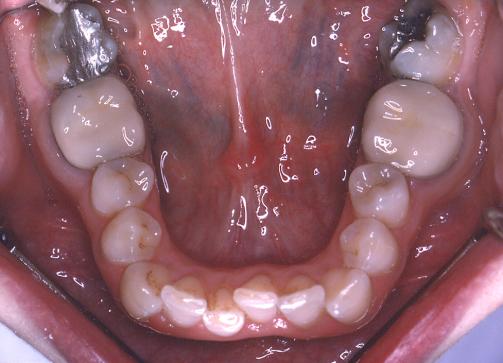 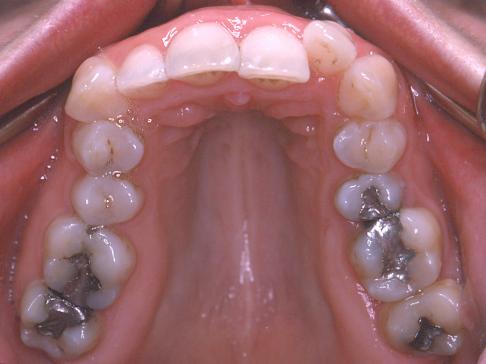 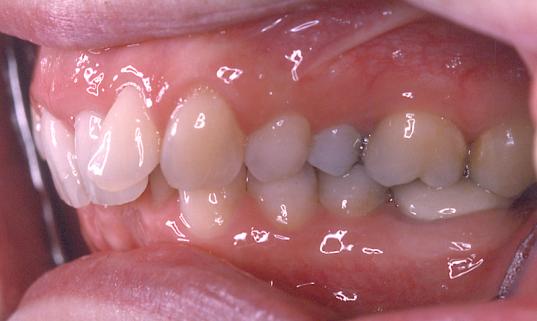 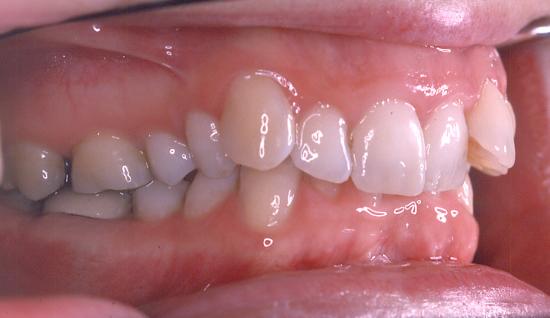 [Speaker Notes: 089035]
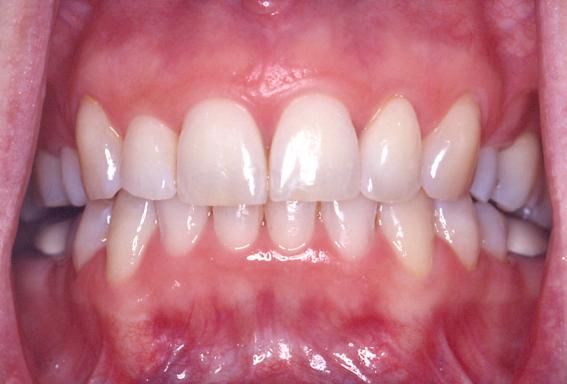 Γυναίκα 30 ετών
29 μήνες
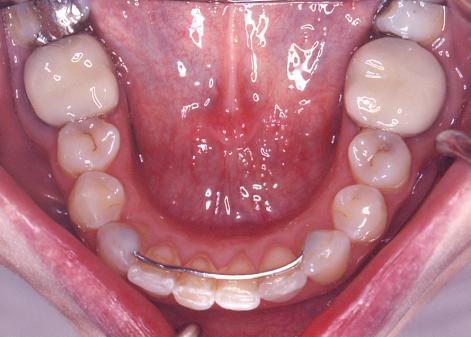 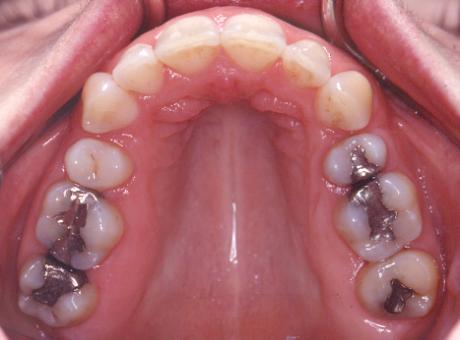 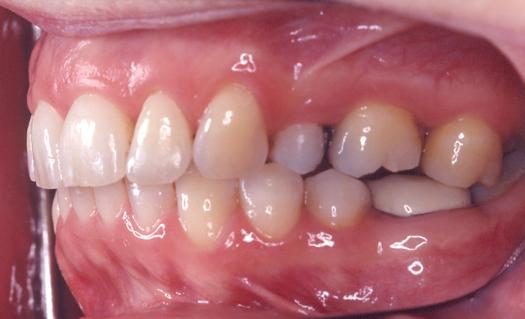 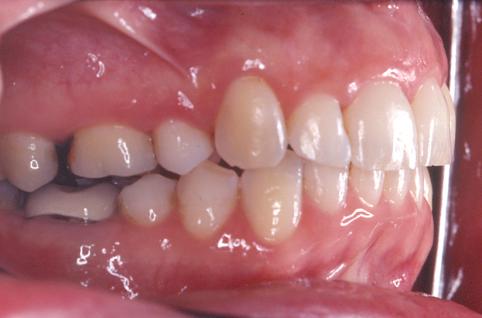 [Speaker Notes: 089035]
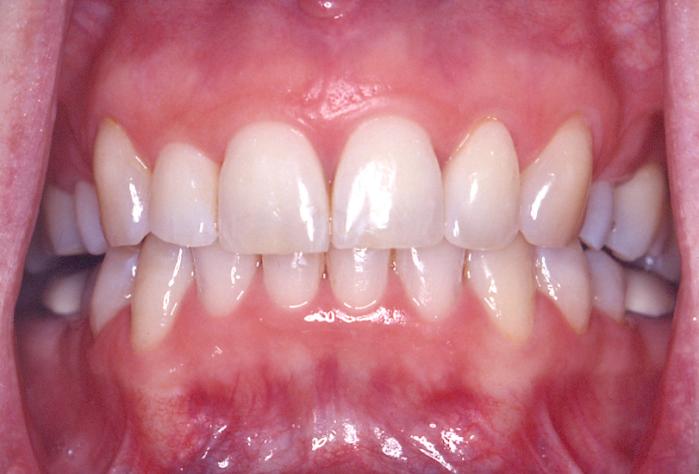 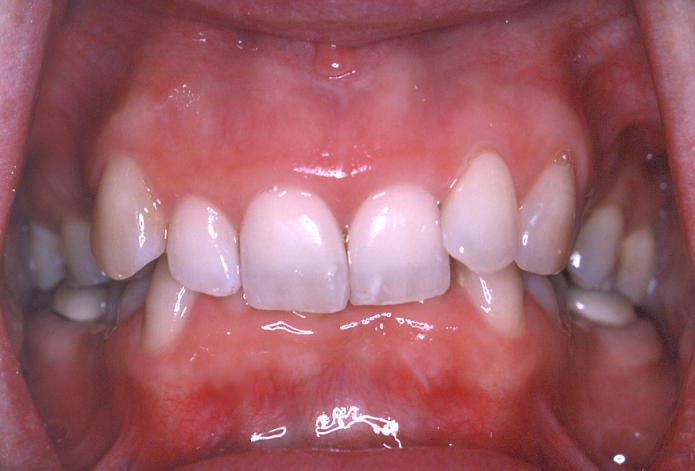 [Speaker Notes: 089035]
Άνδρας 44 ετών
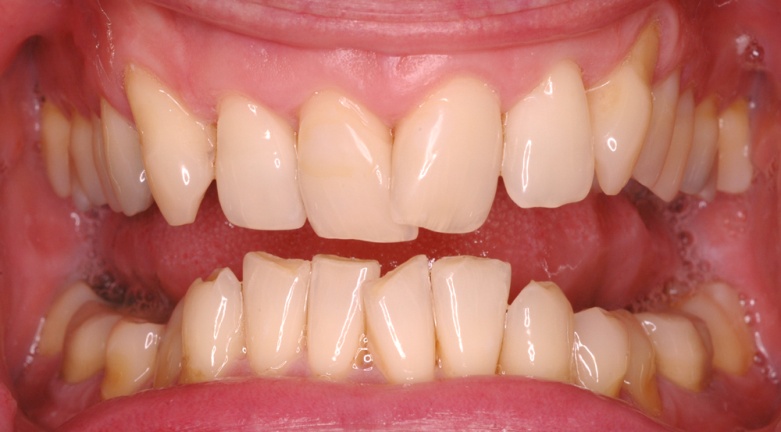 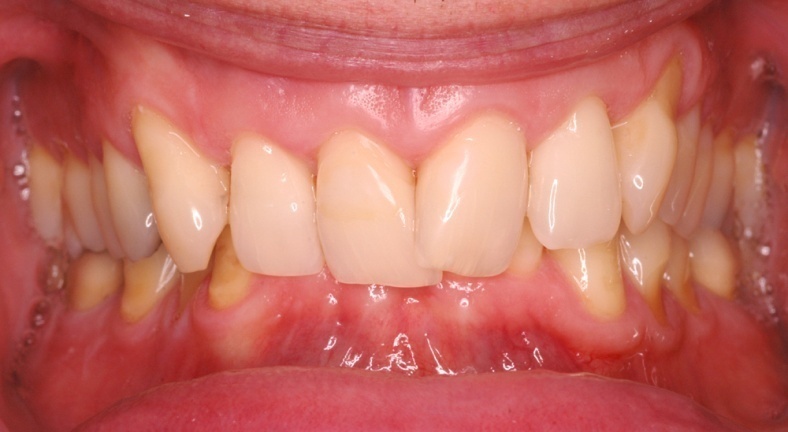 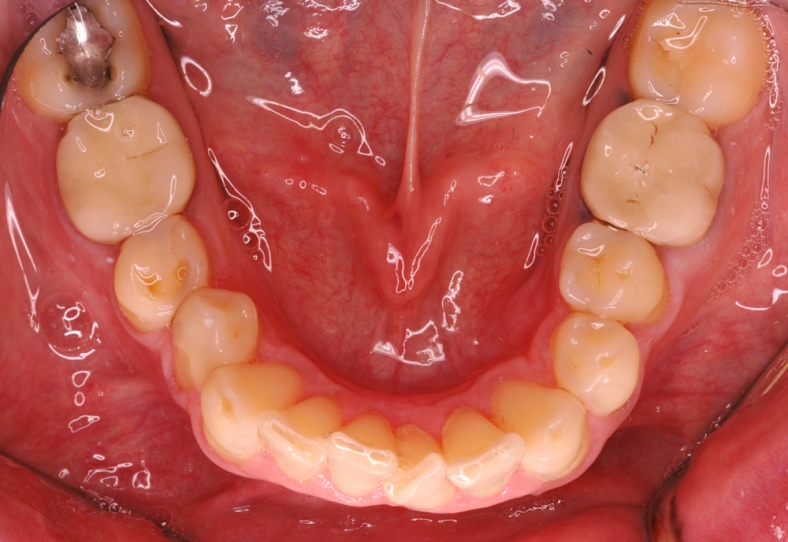 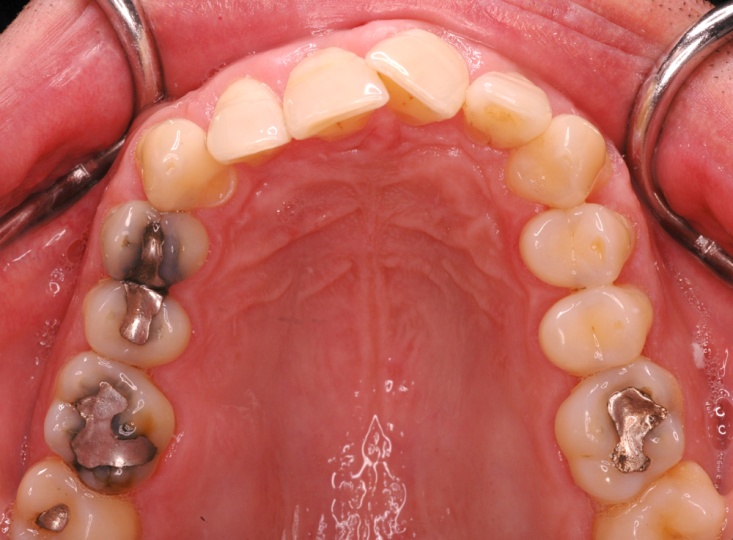 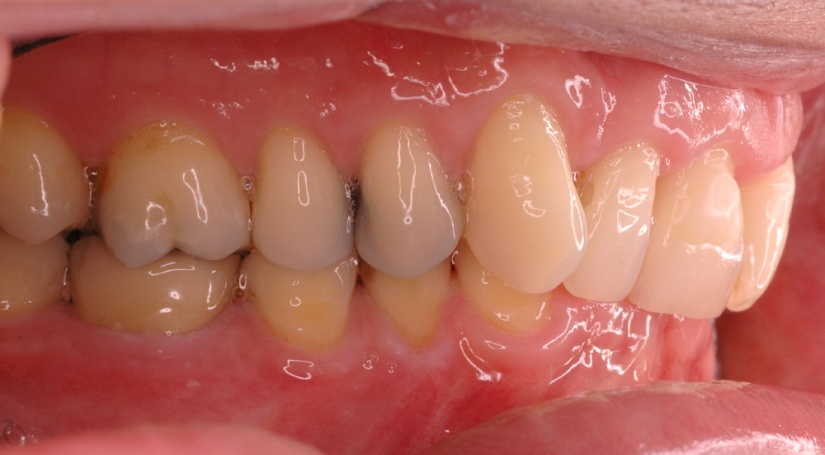 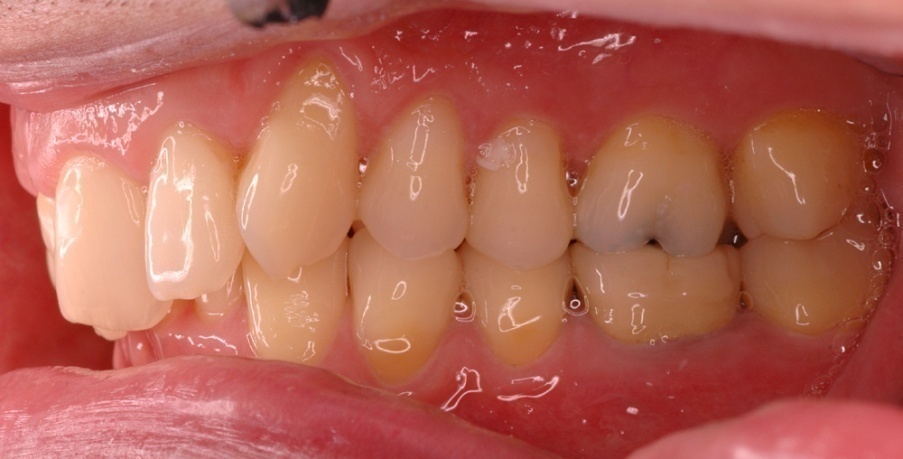 [Speaker Notes: 113023]
Άνδρας 44 ετών
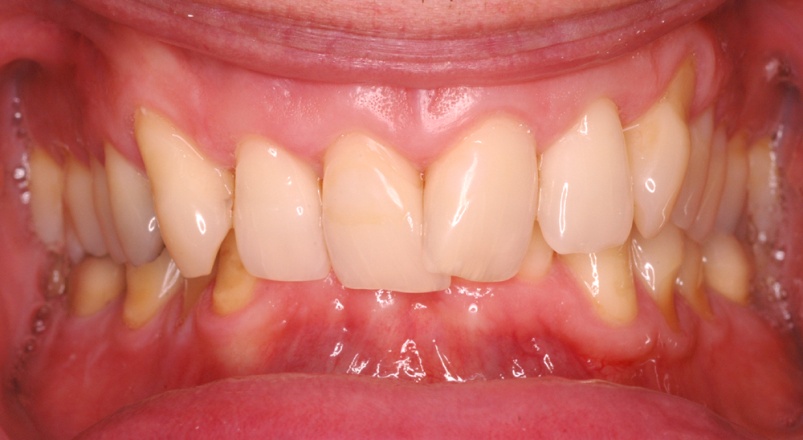 23 μήνες
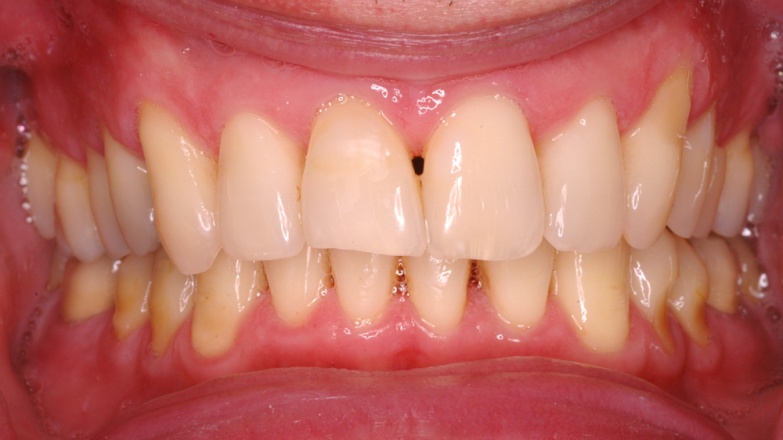 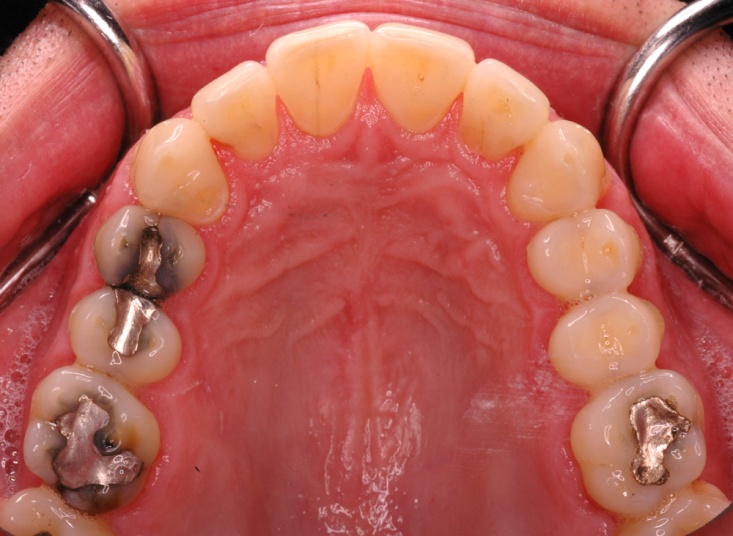 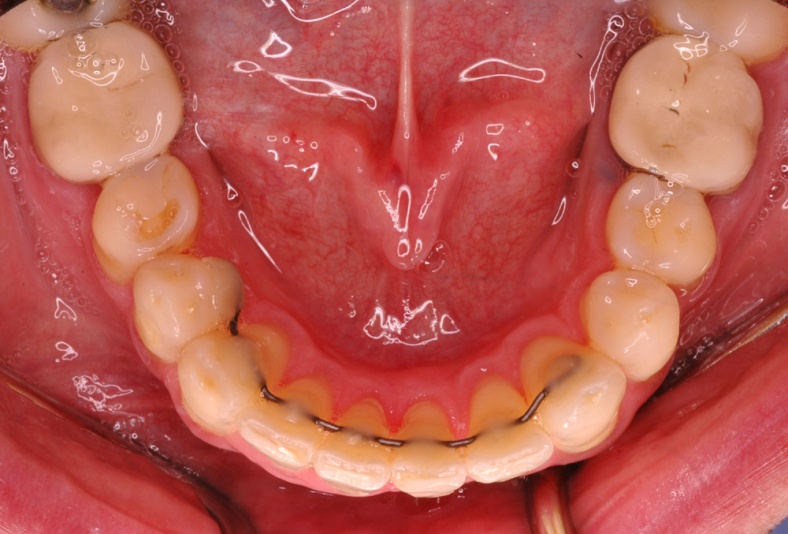 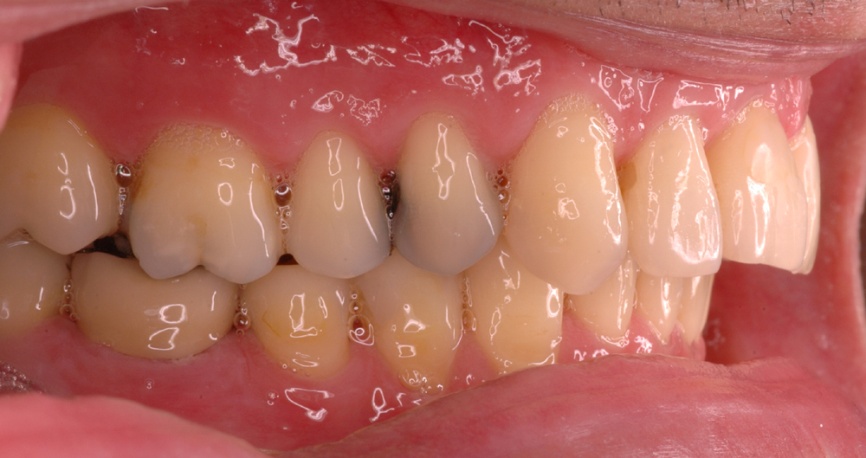 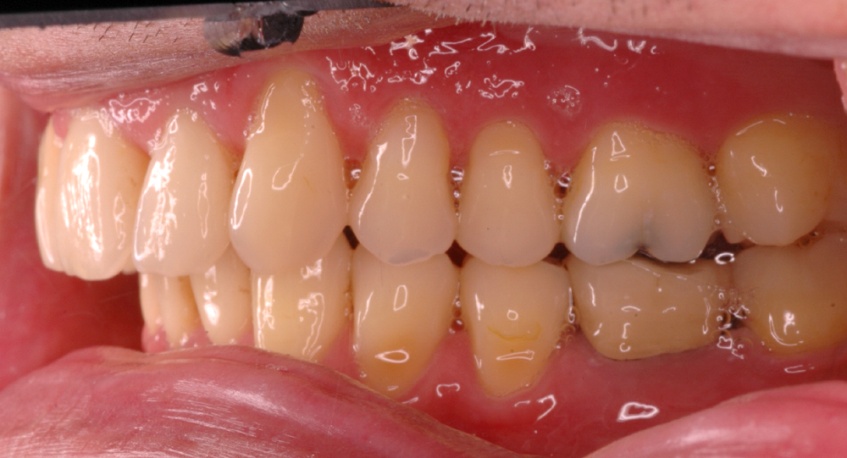 [Speaker Notes: 113023]
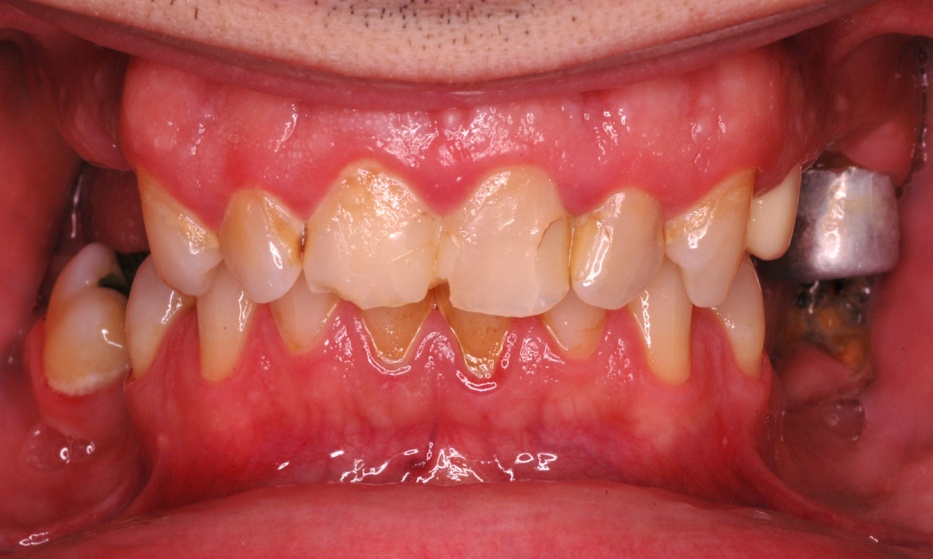 Άνδρας 44 ετών
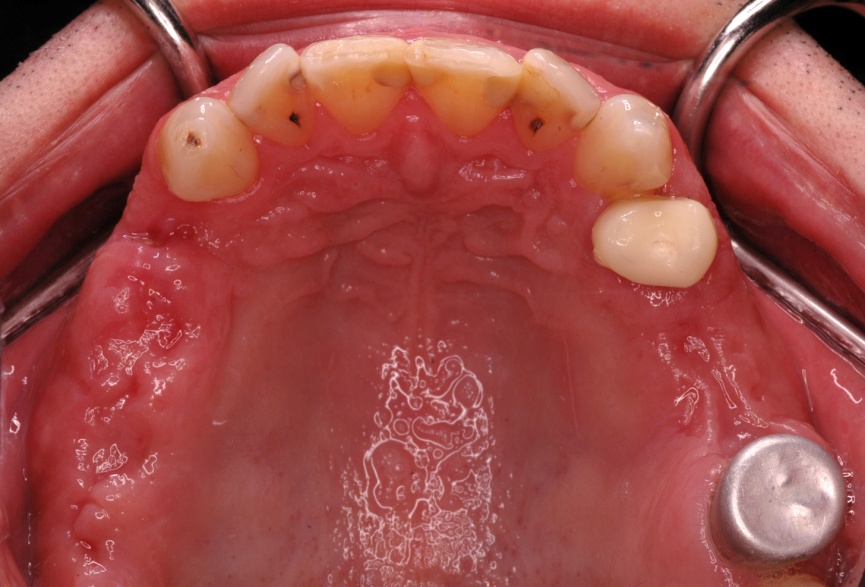 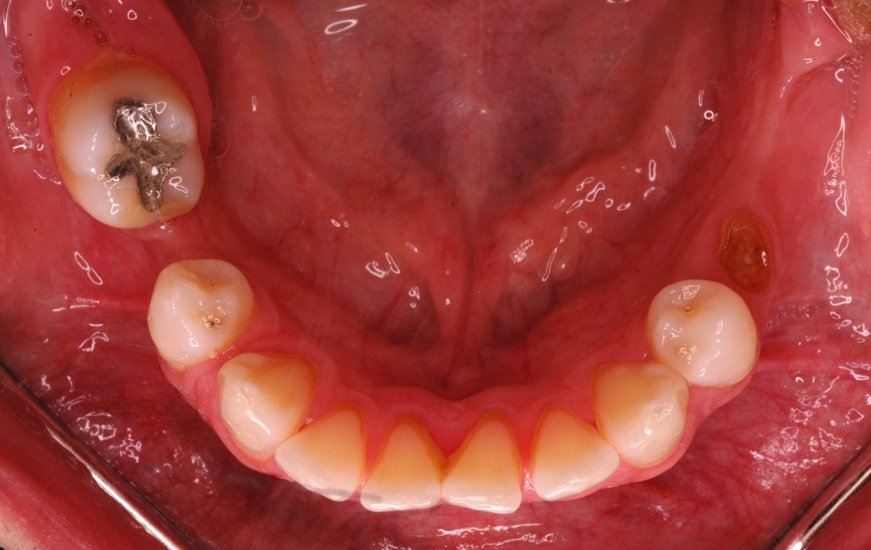 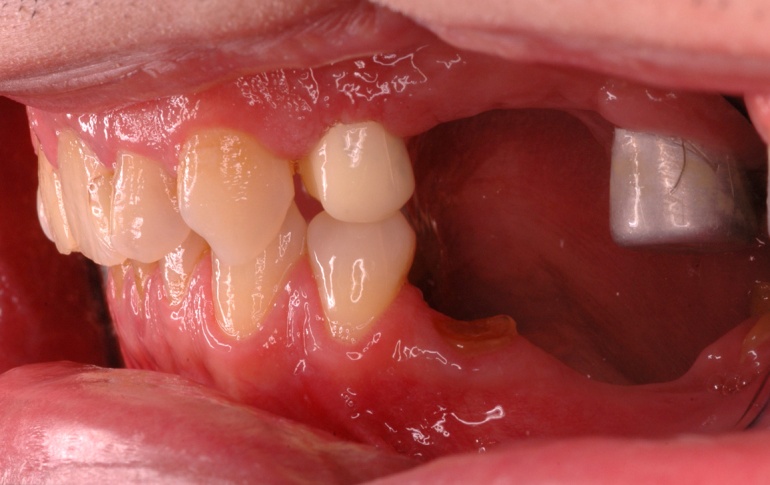 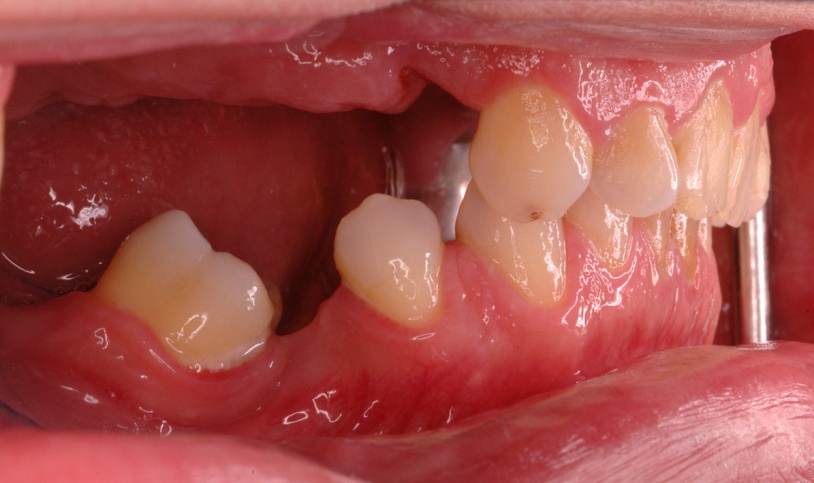 [Speaker Notes: 109008]
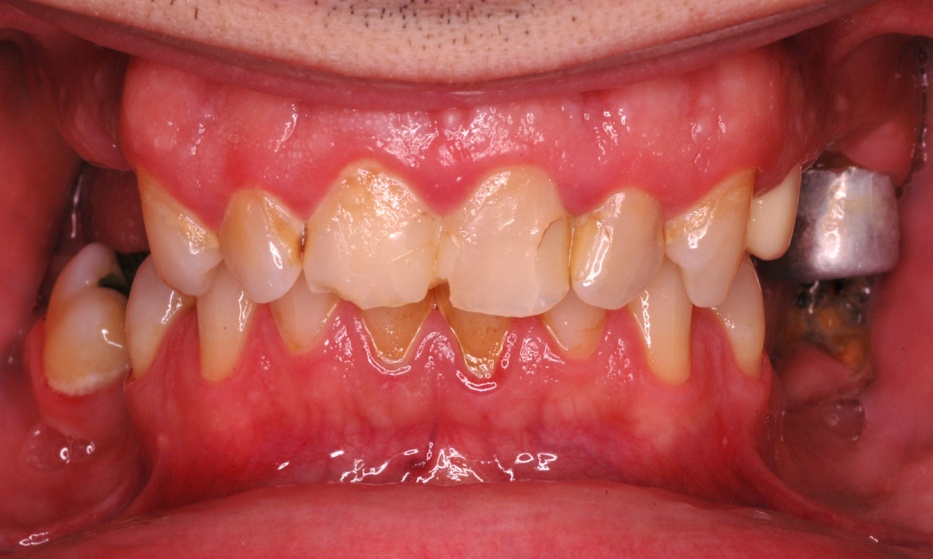 Άνδρας 44 ετών
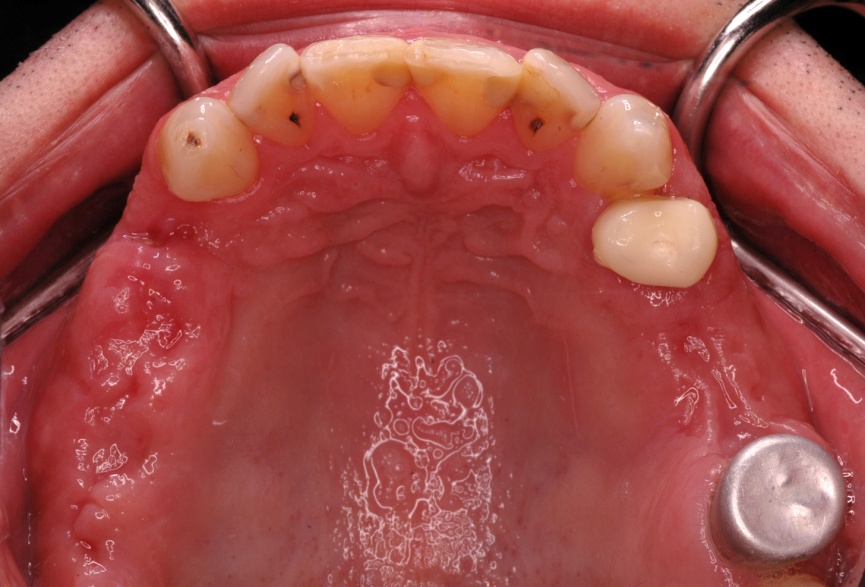 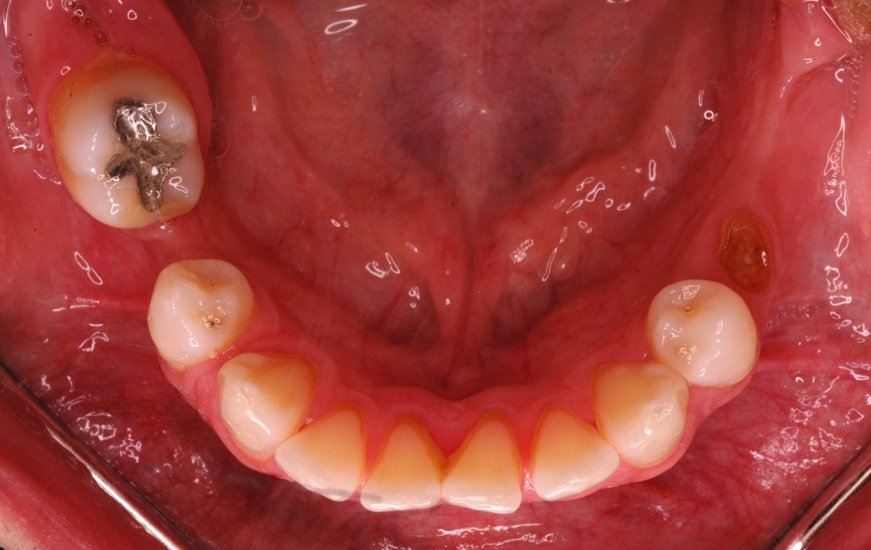 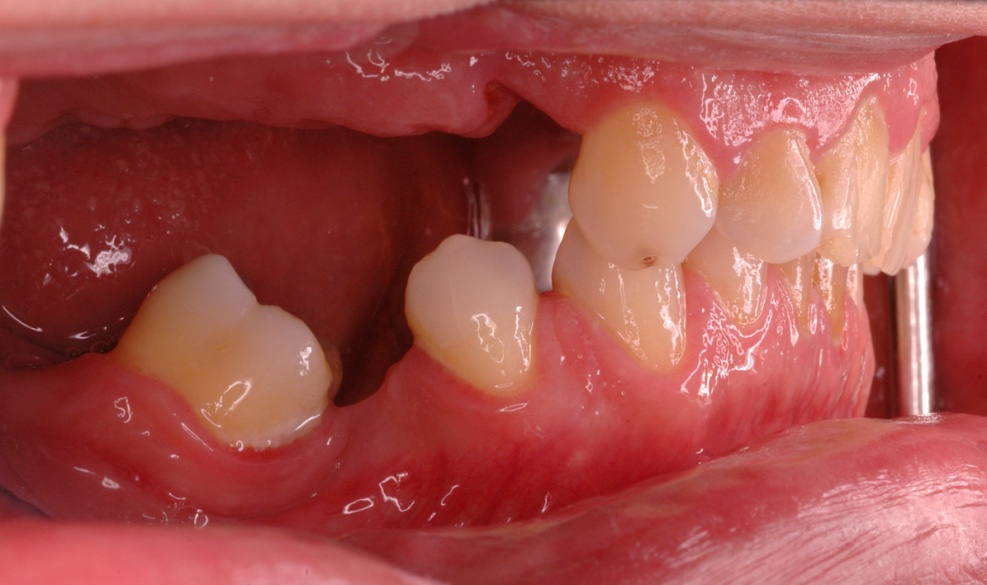 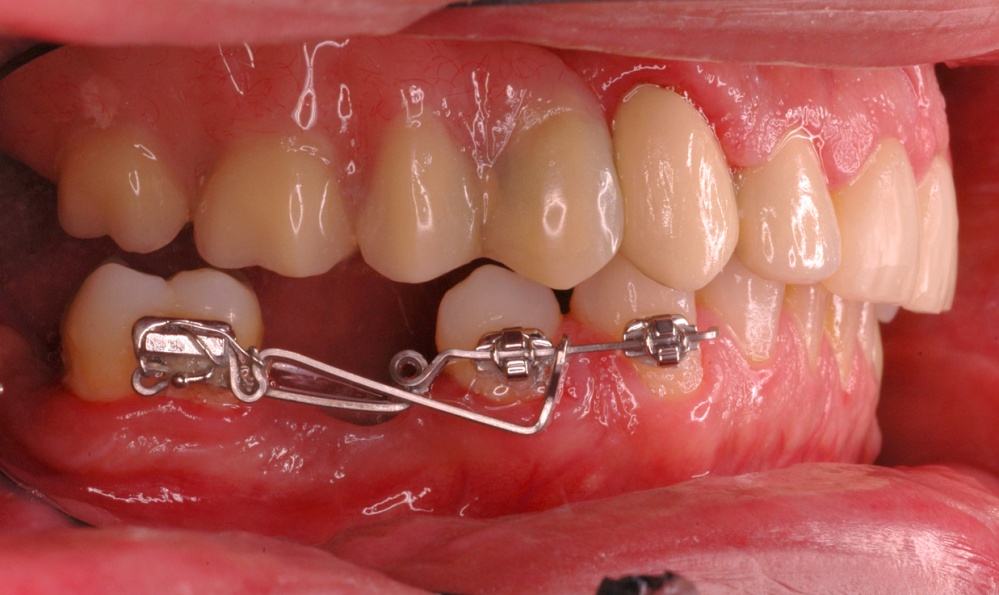 9 μήνες
[Speaker Notes: 109008]
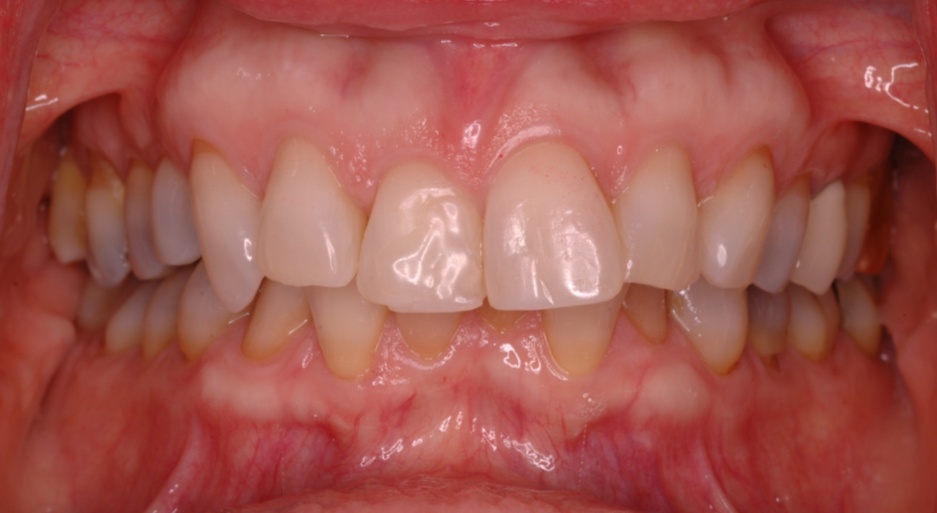 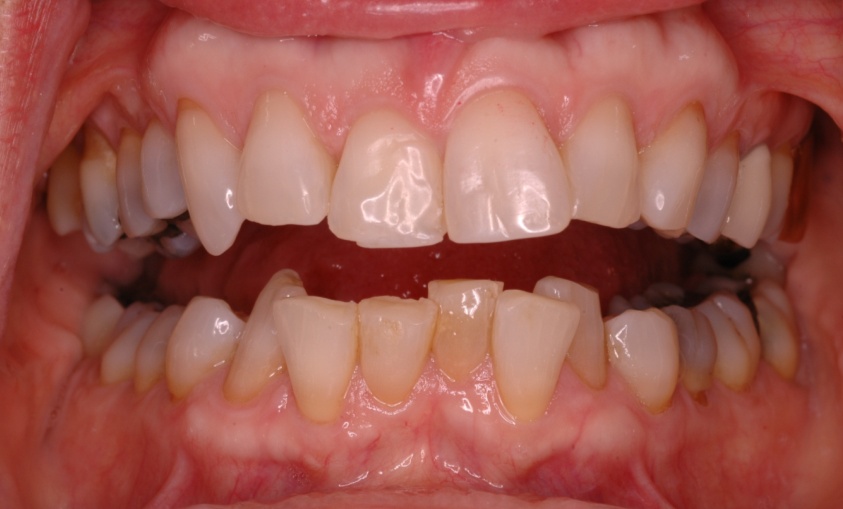 Γυναίκα57 ετών
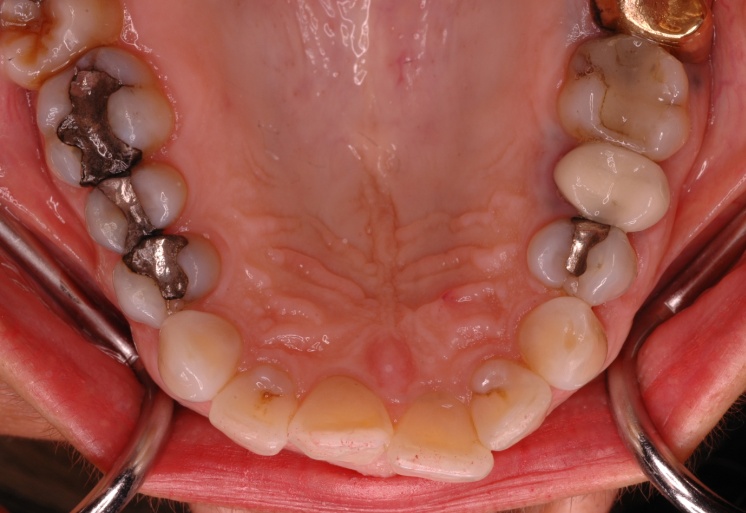 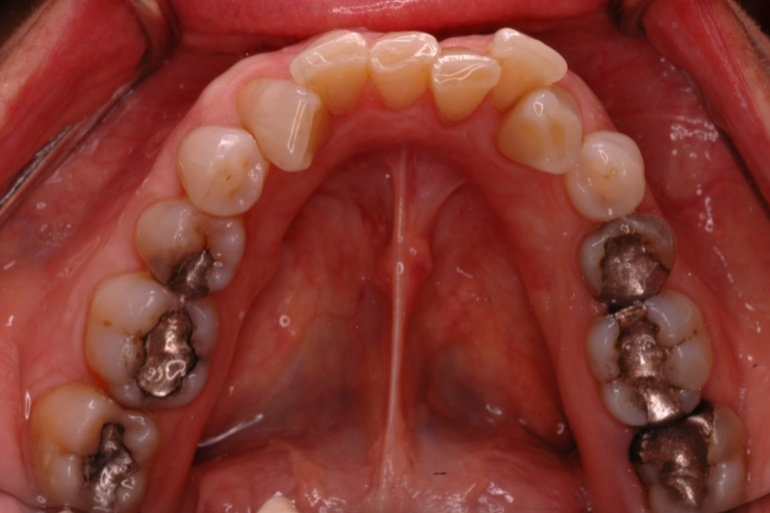 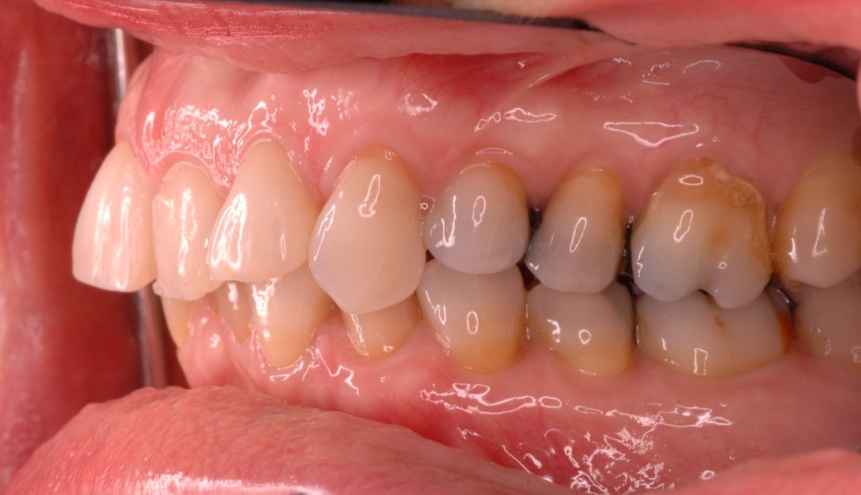 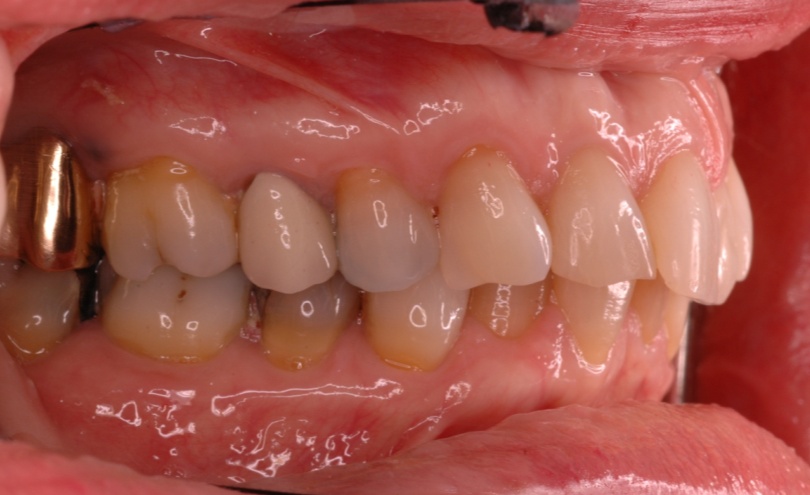 [Speaker Notes: 116006]
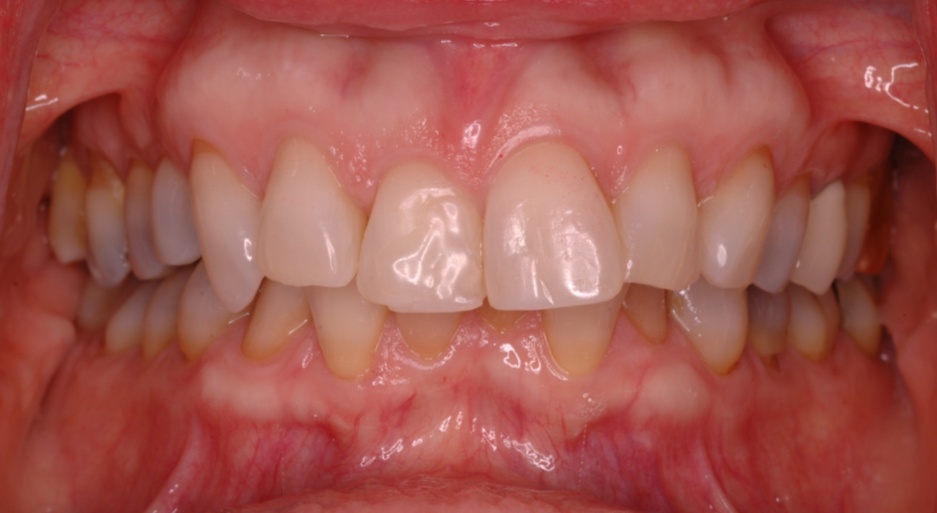 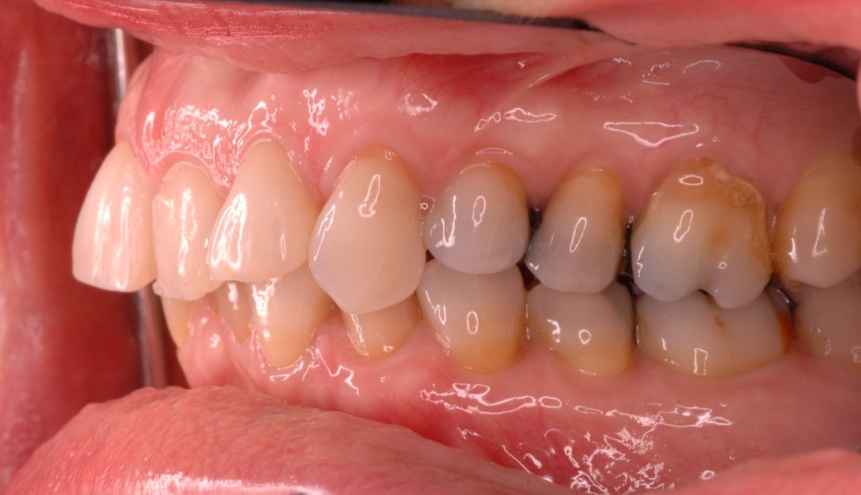 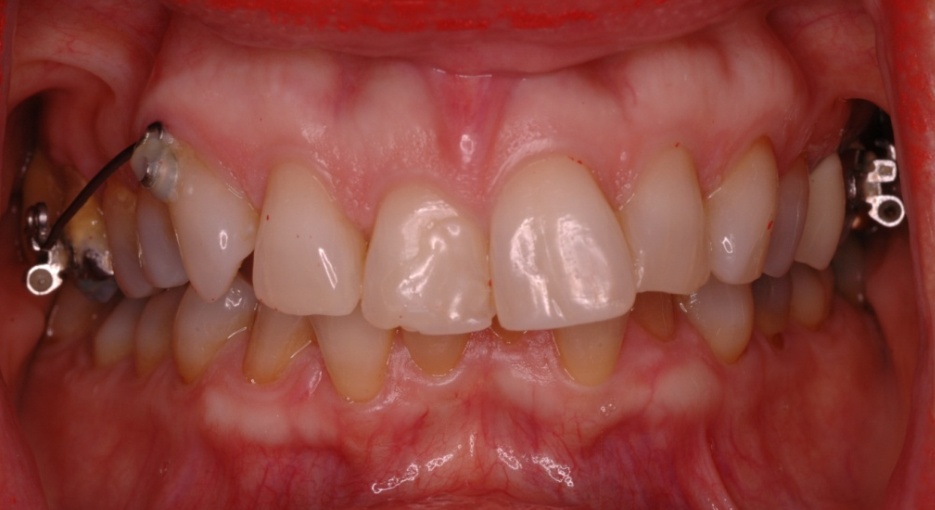 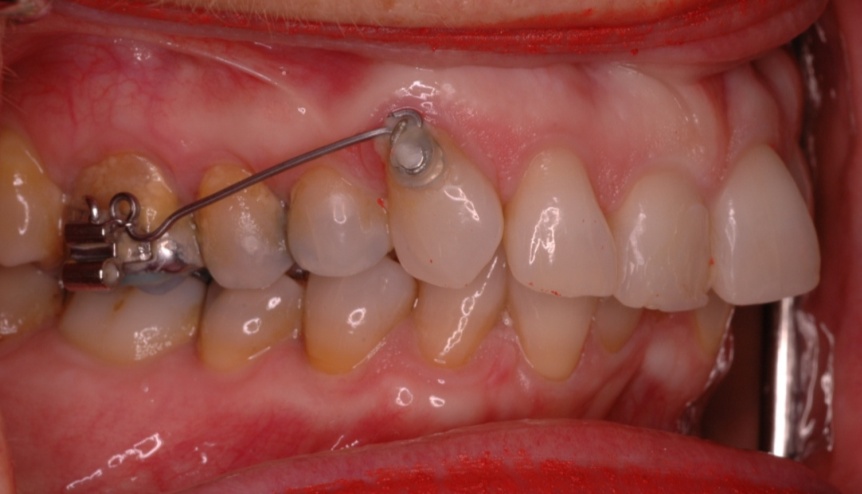 5 μήνες
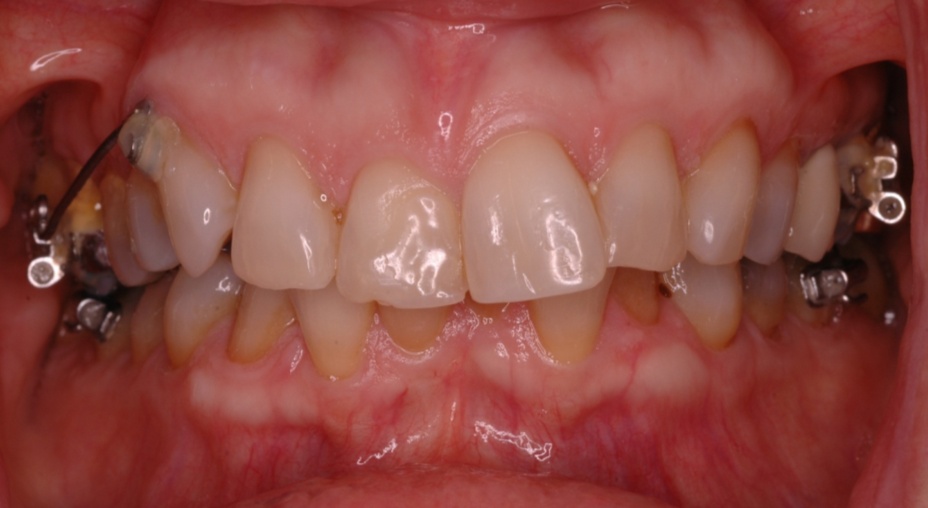 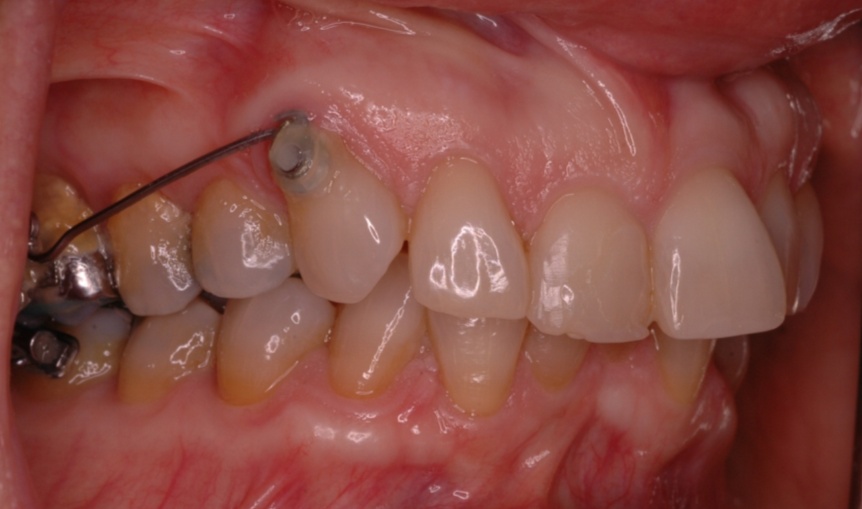 6 μήνες
[Speaker Notes: 116006]
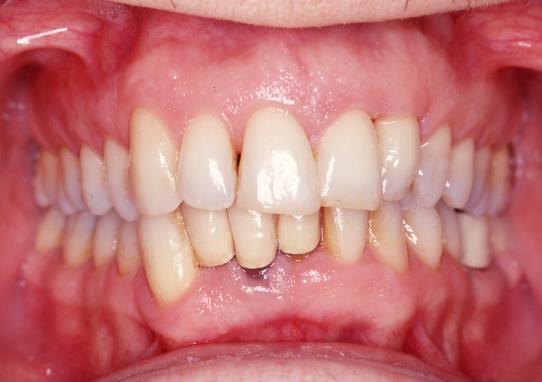 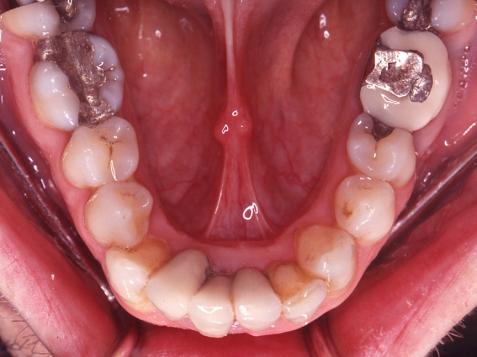 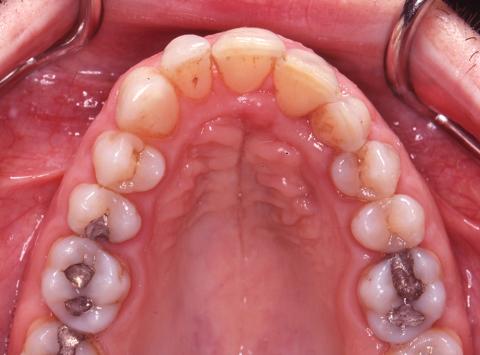 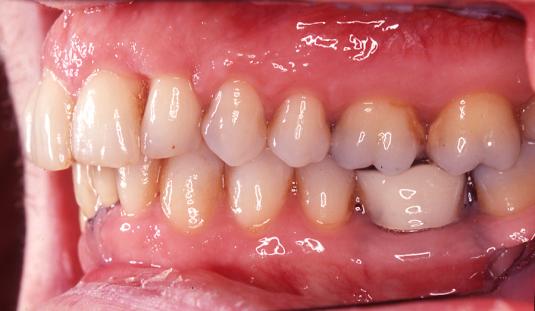 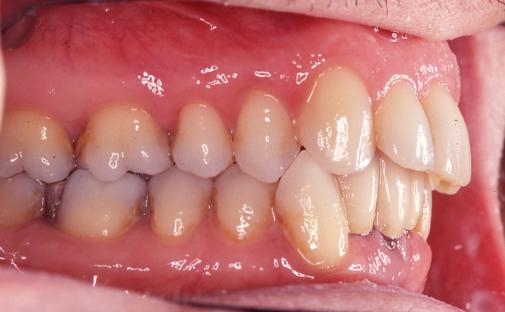 [Speaker Notes: 107005
Έλλειψη του 23]
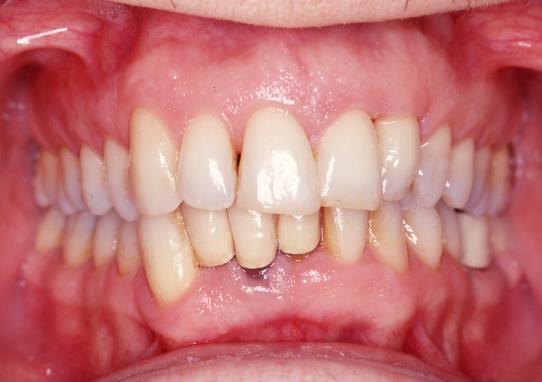 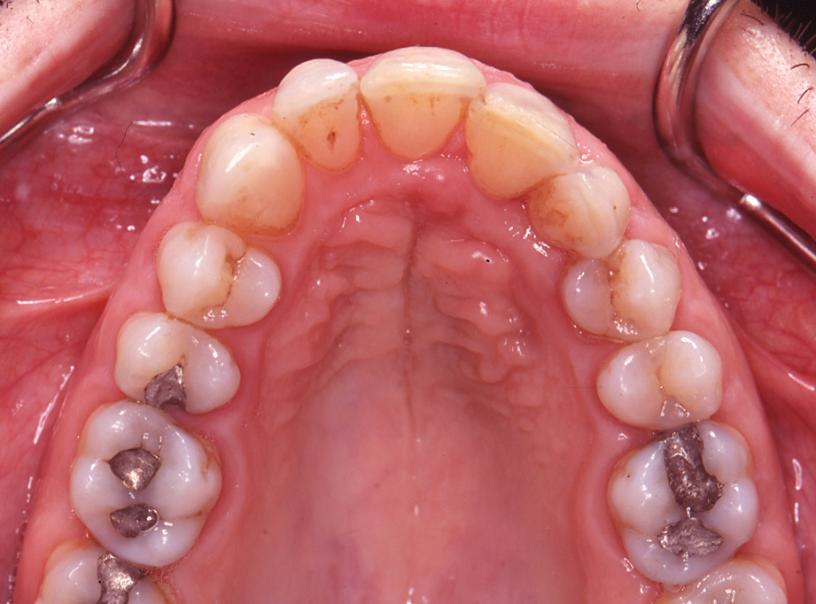 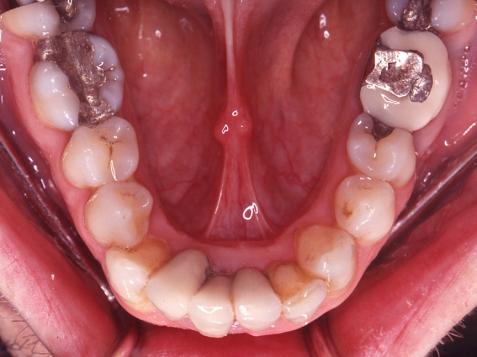 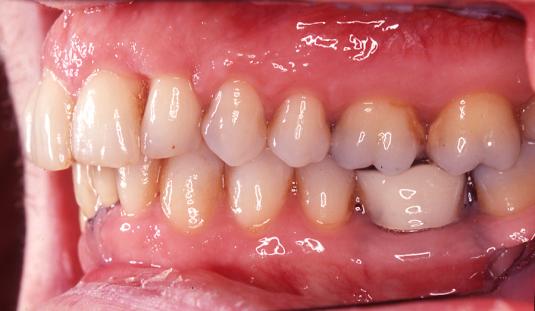 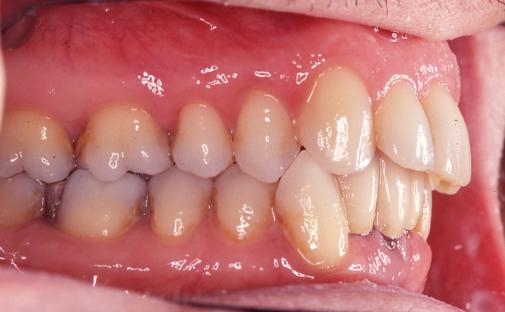 [Speaker Notes: 107005]
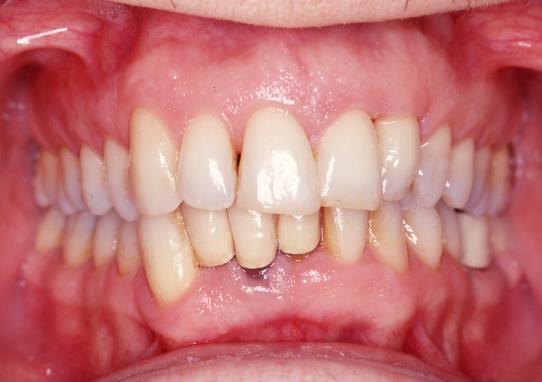 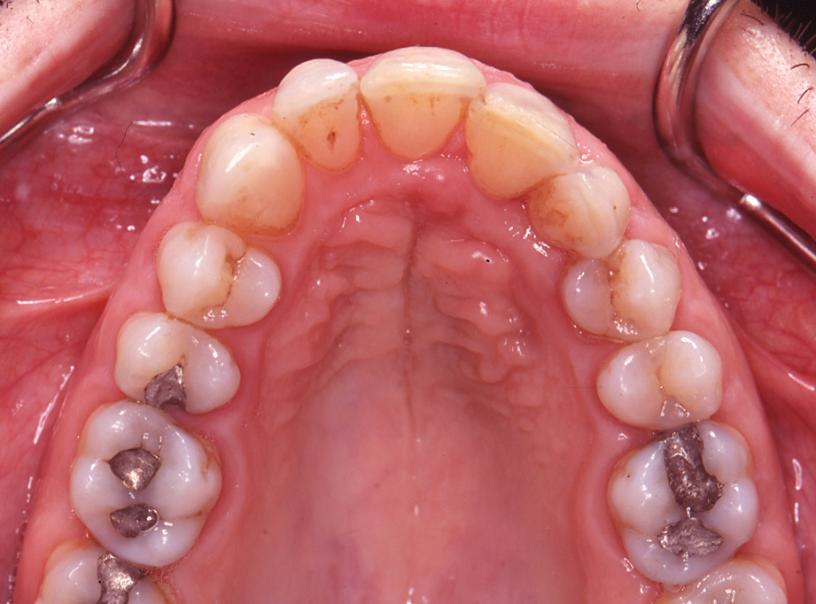 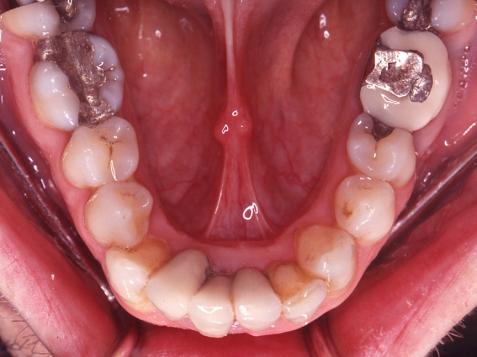 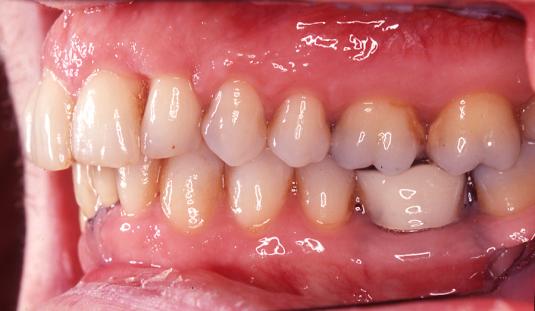 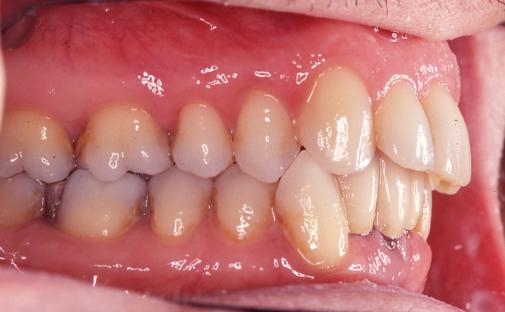 [Speaker Notes: 107005]
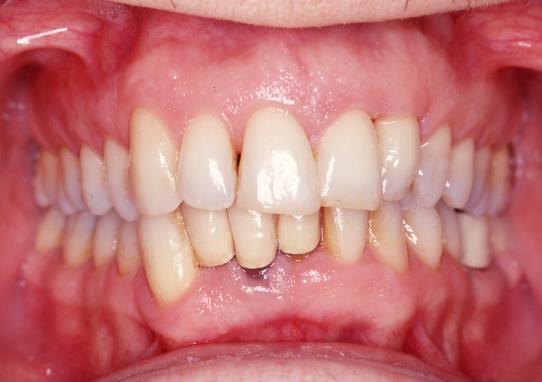 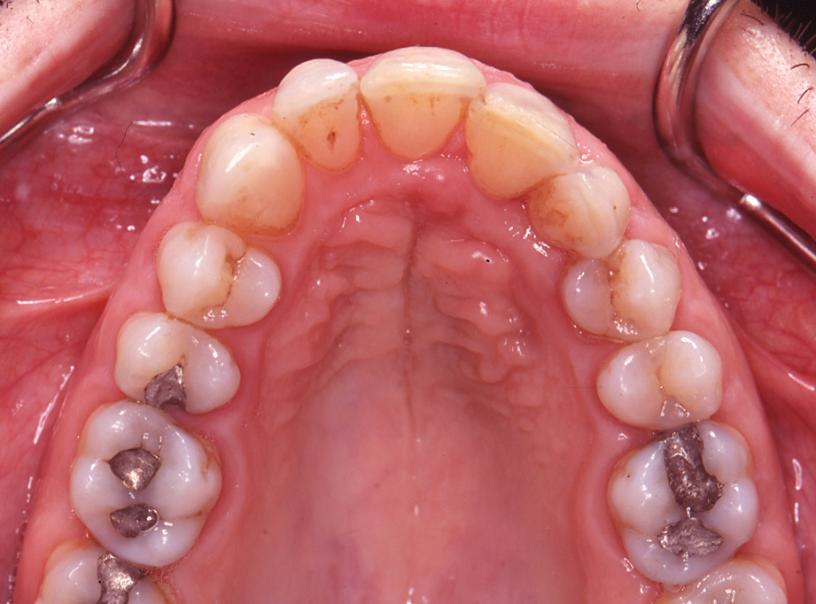 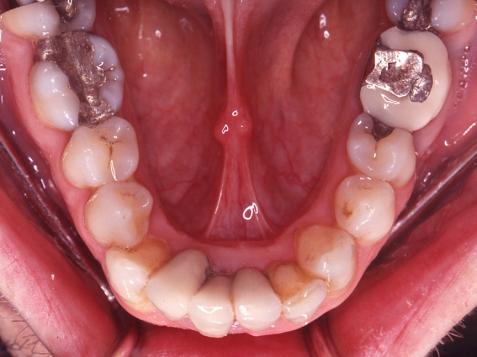 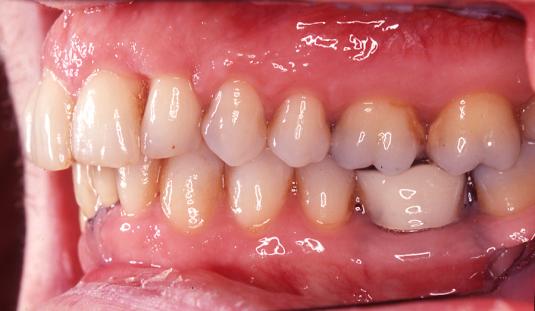 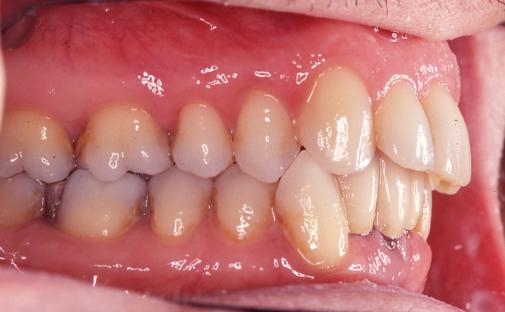 [Speaker Notes: 107005]
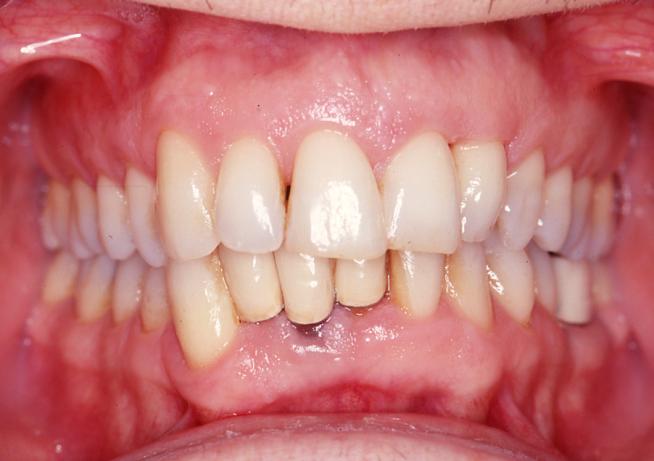 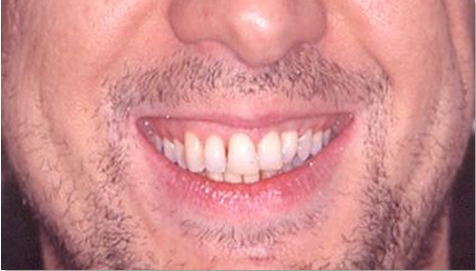 [Speaker Notes: 107005]
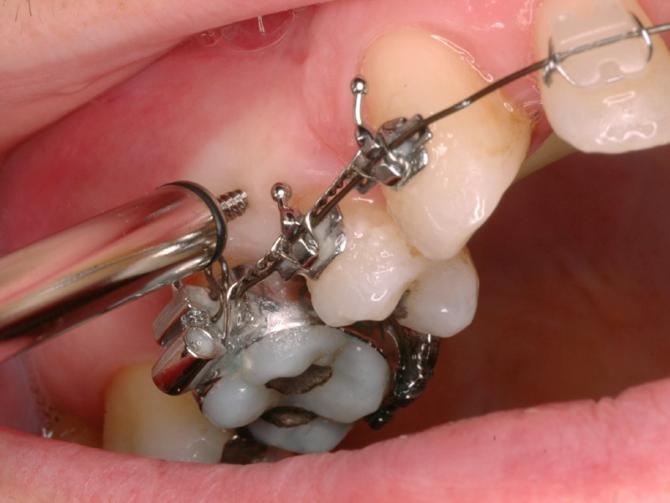 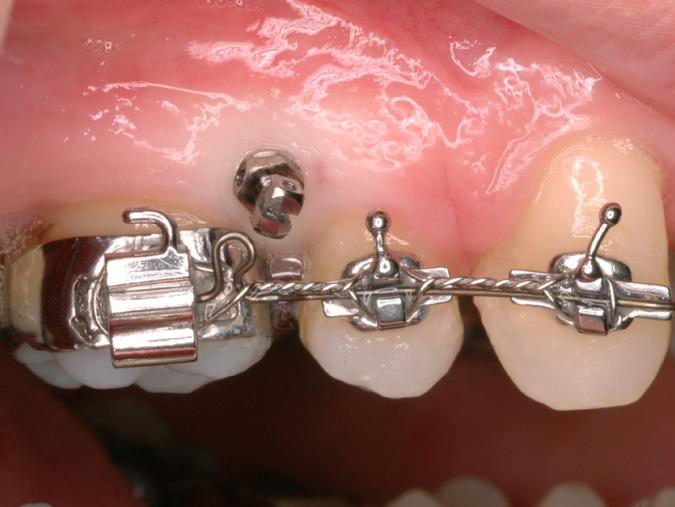 σκελετικήστήριξη
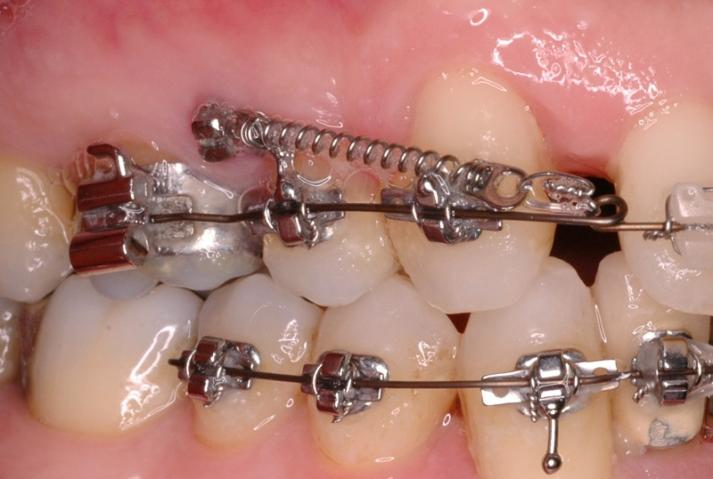 [Speaker Notes: 107005]
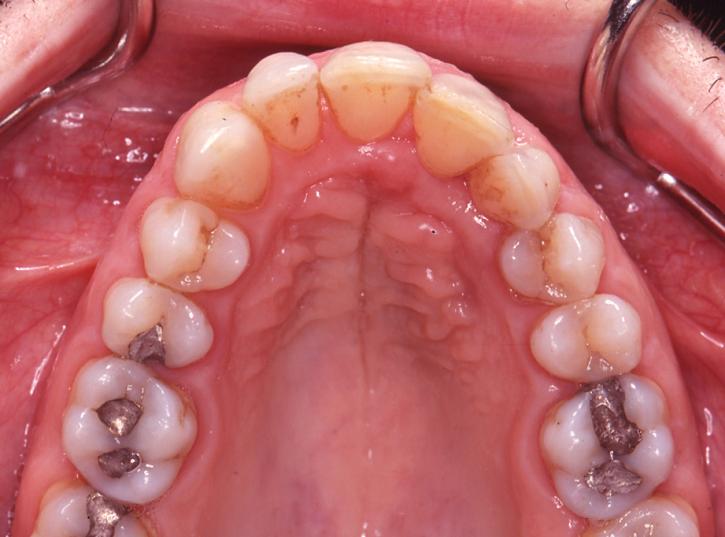 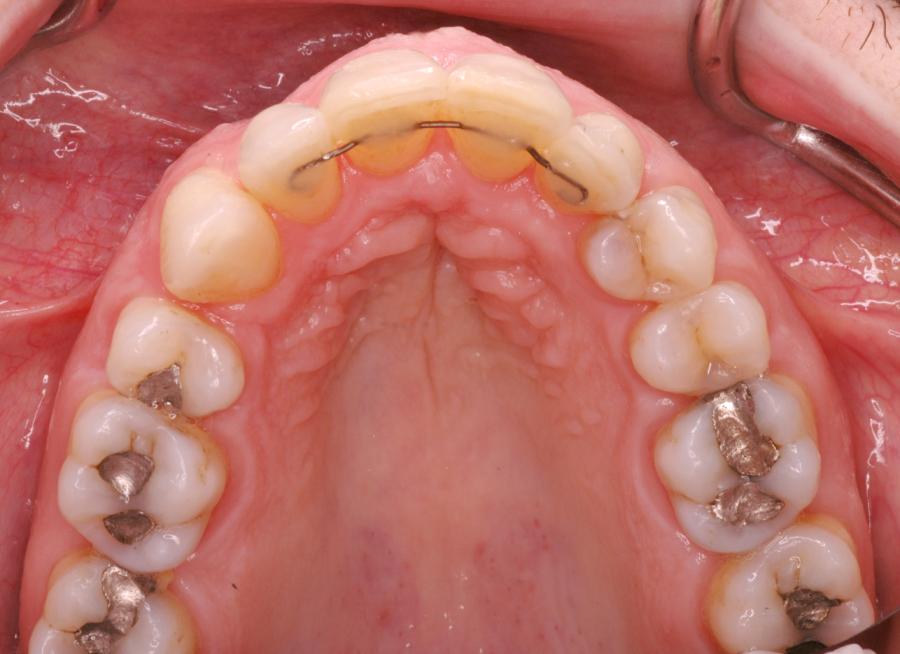 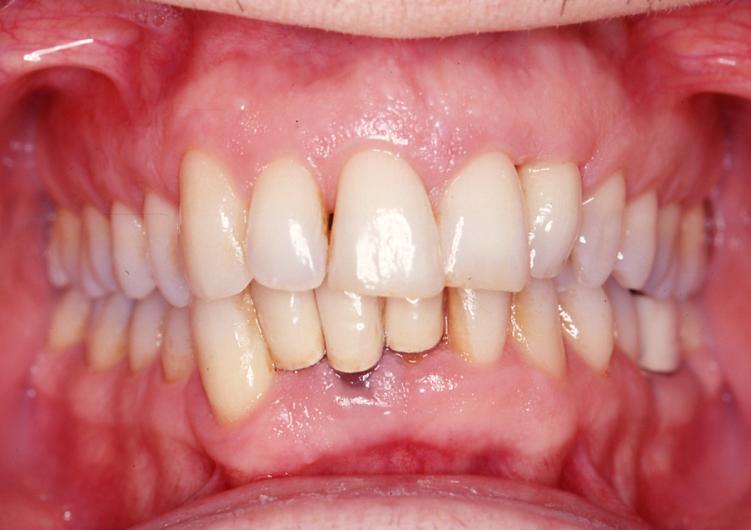 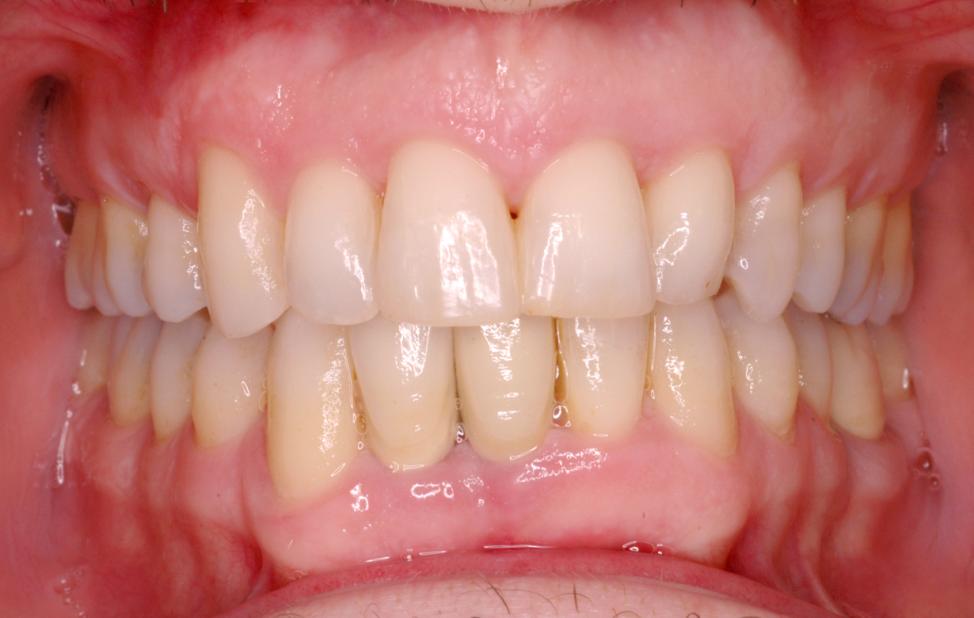 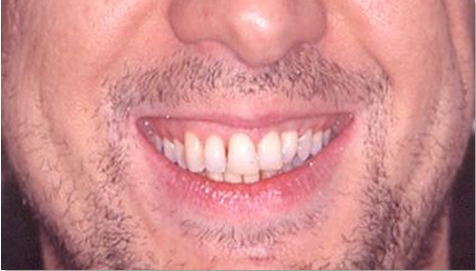 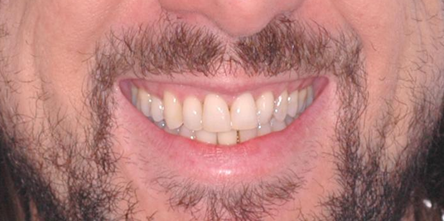 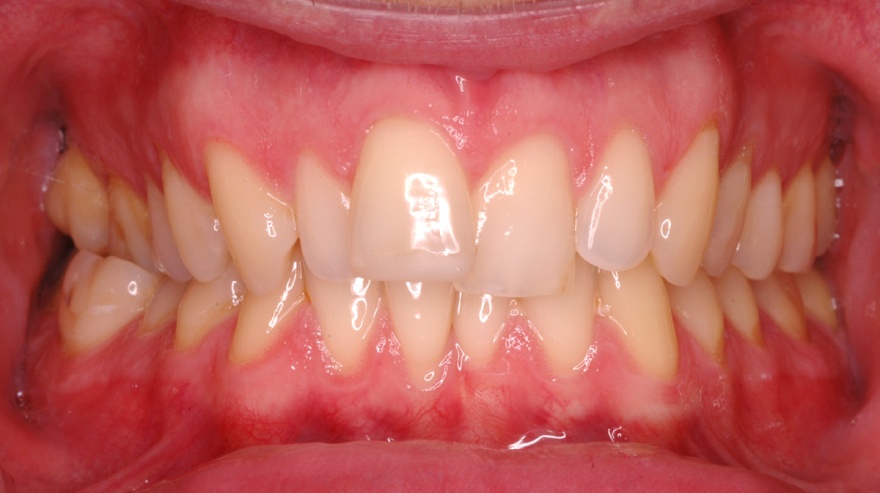 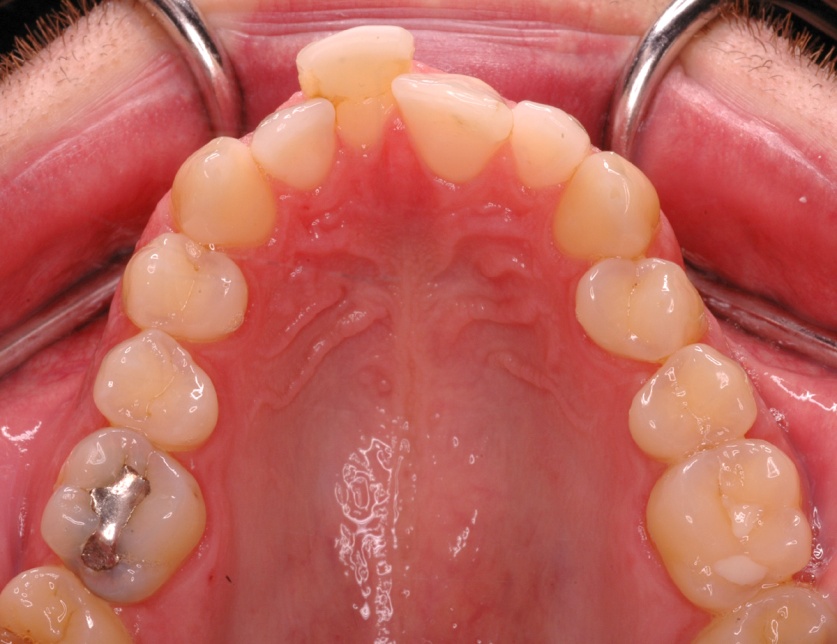 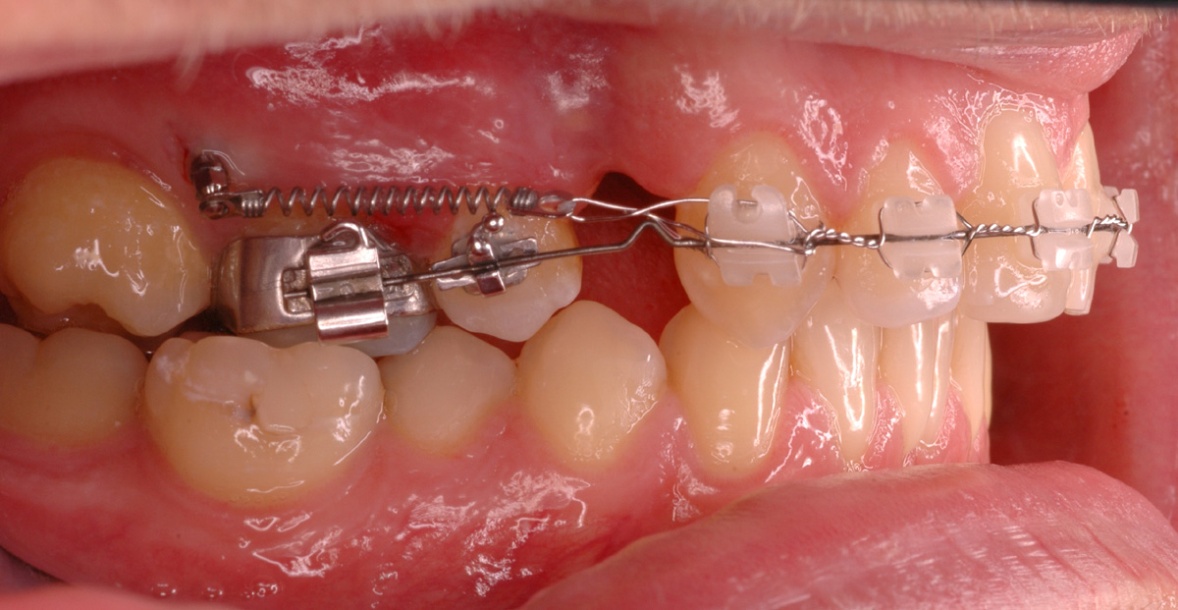 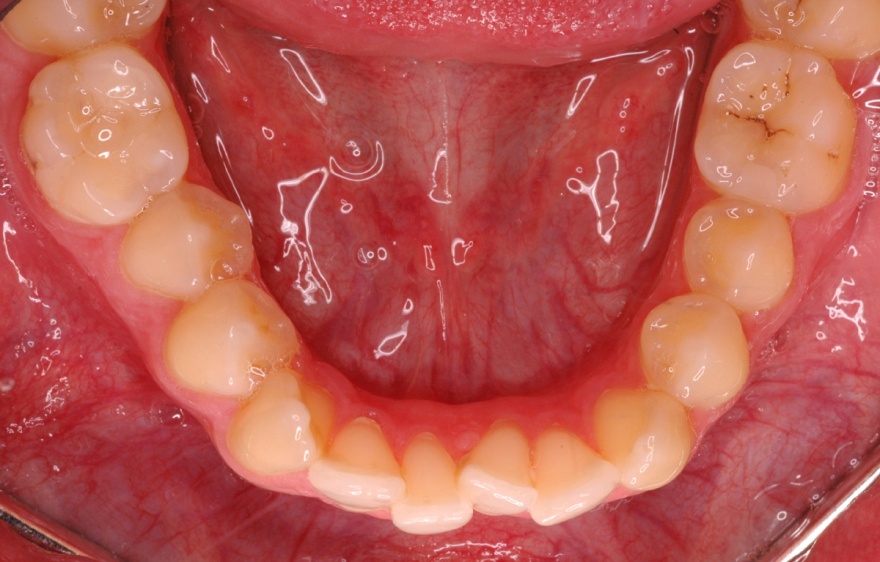 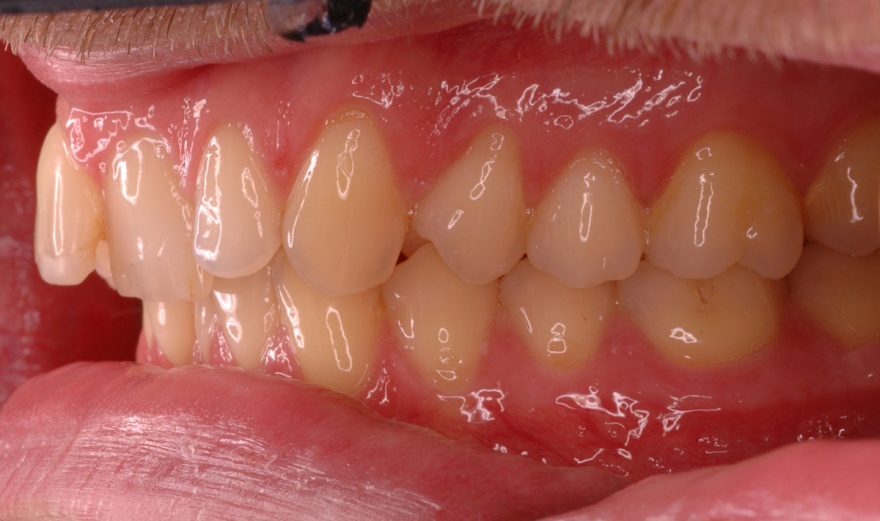 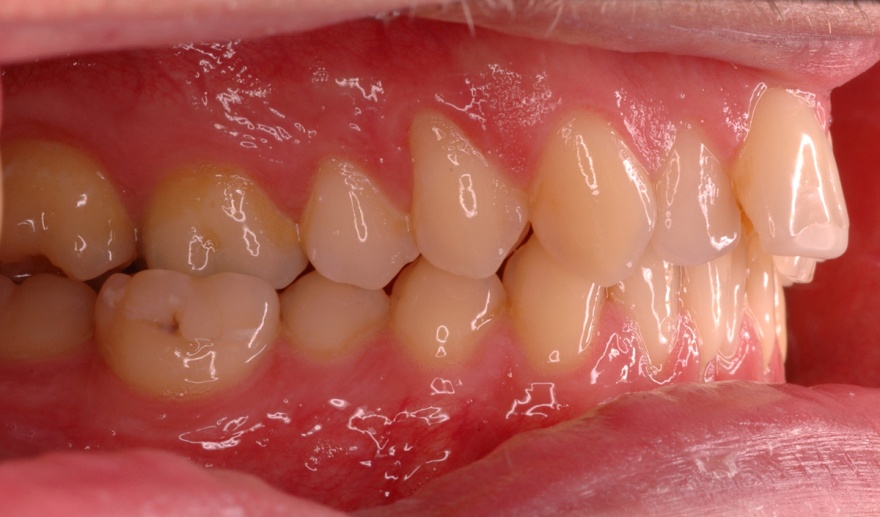 [Speaker Notes: 110020]
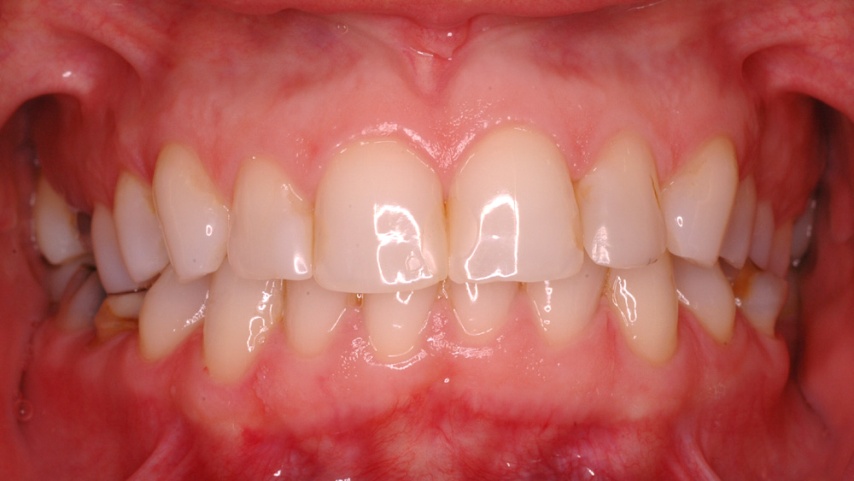 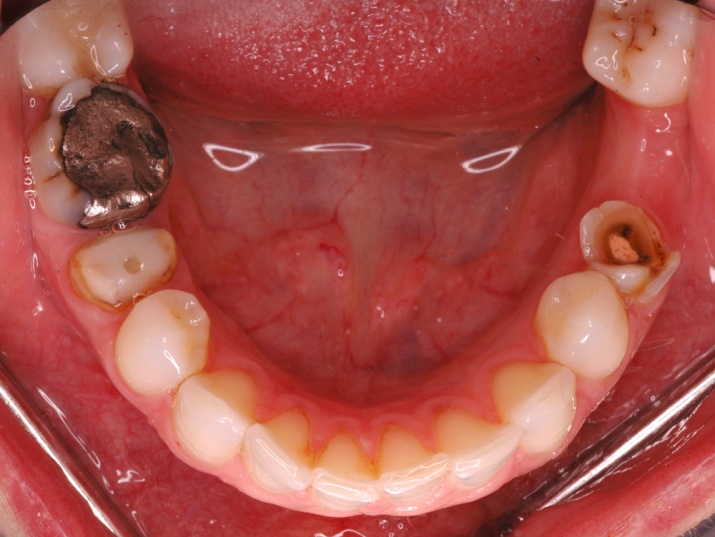 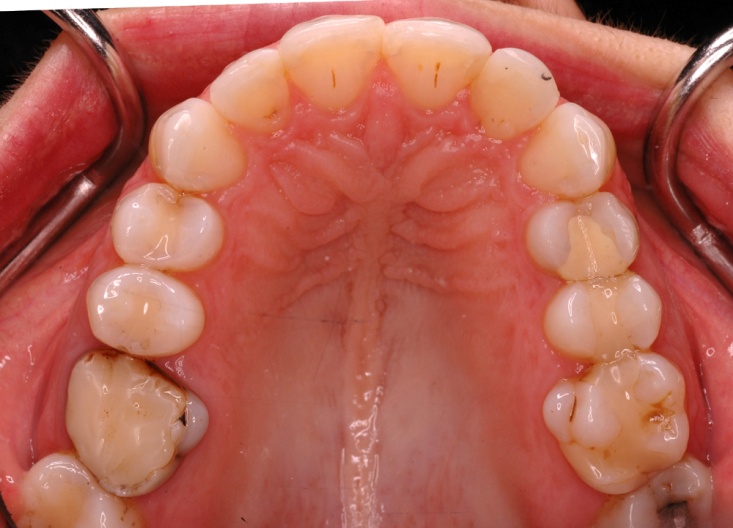 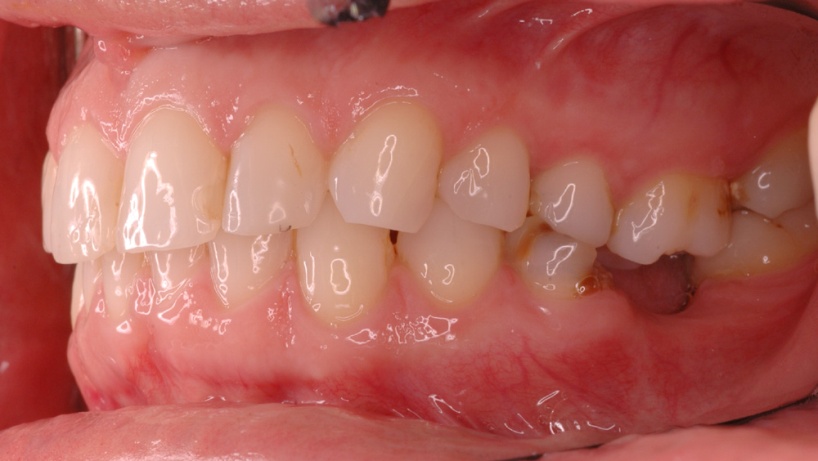 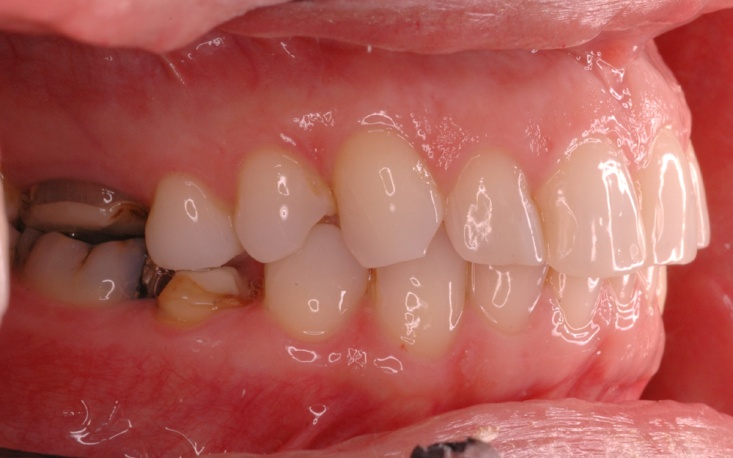 [Speaker Notes: 119001]
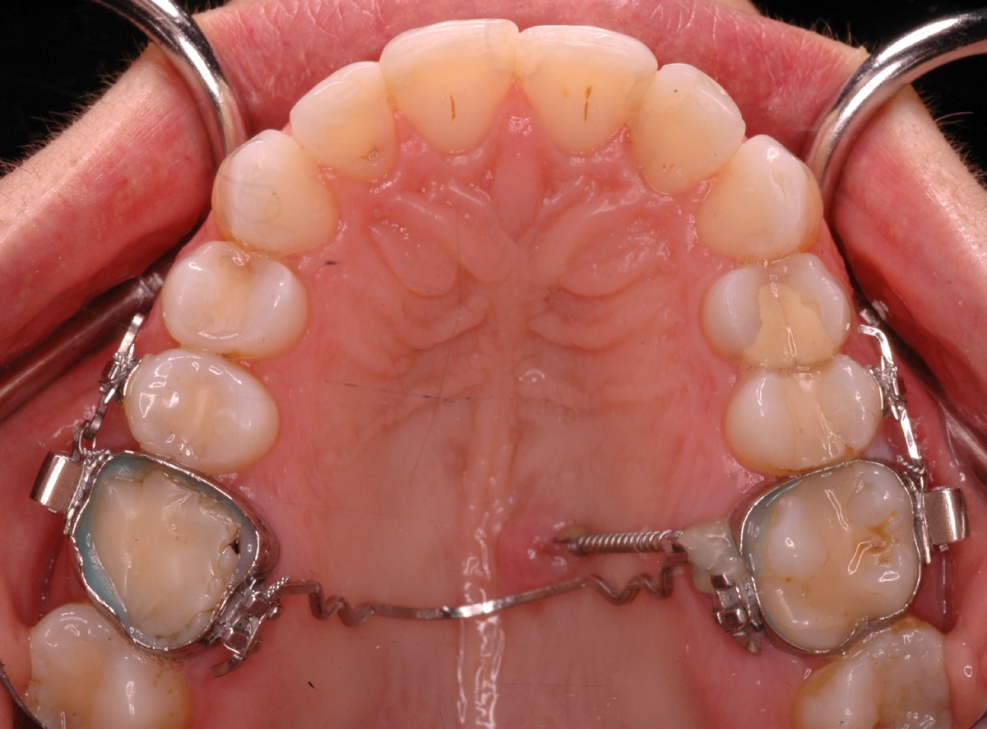 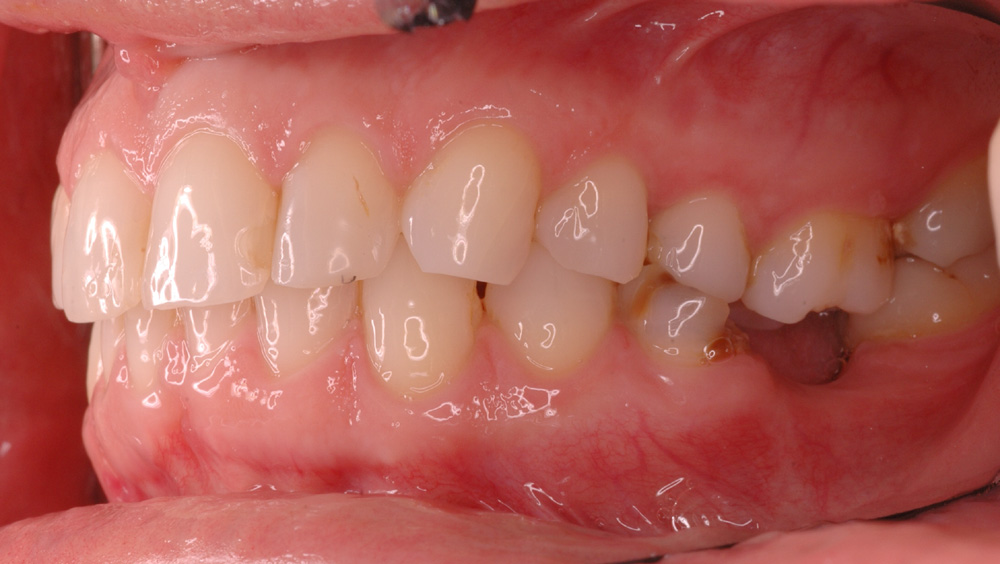 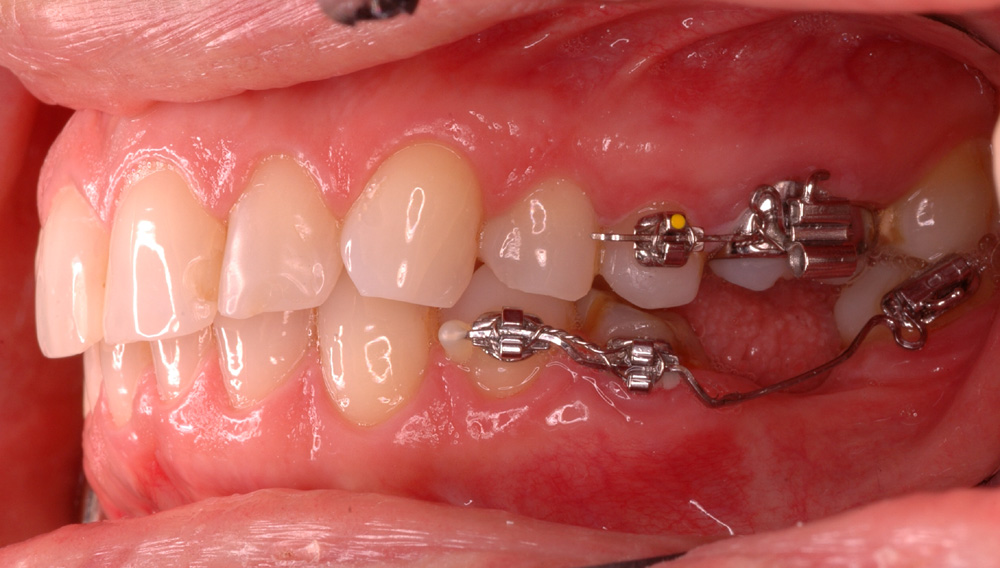 [Speaker Notes: 119001]
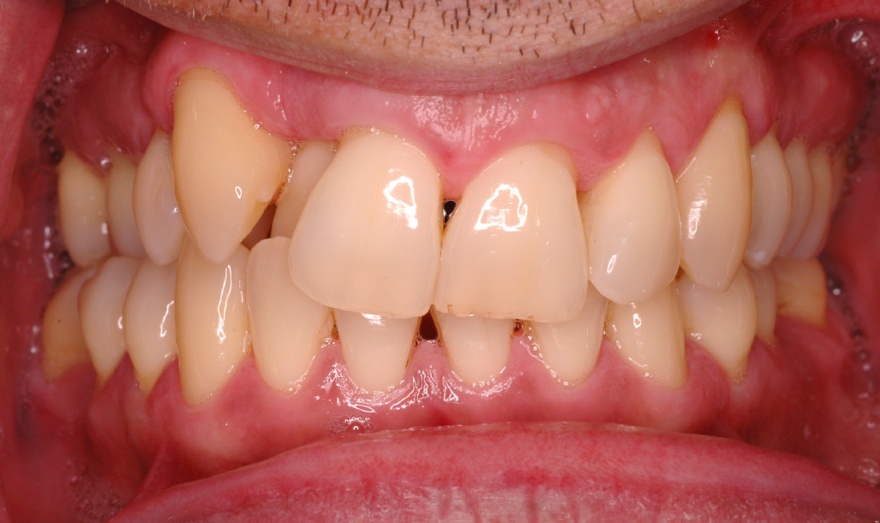 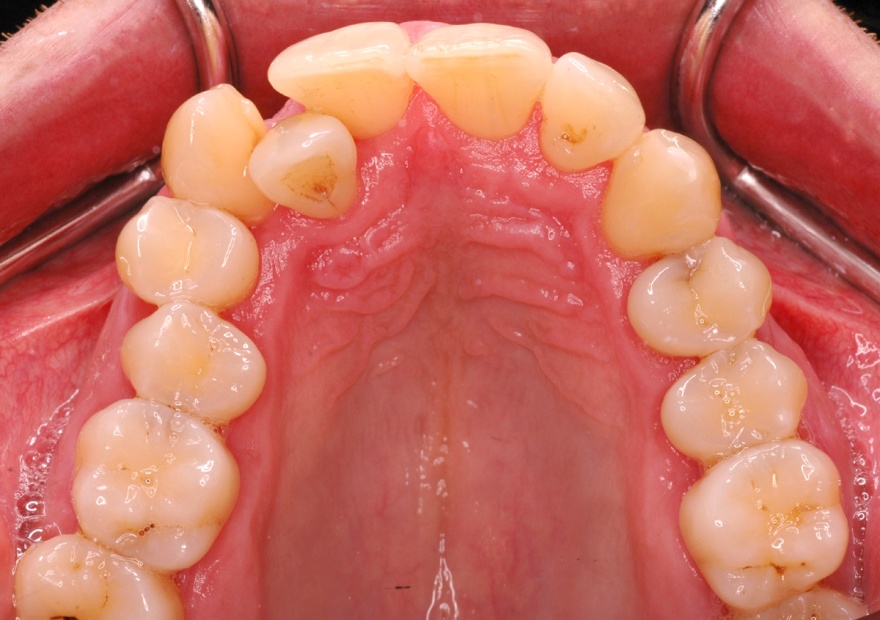 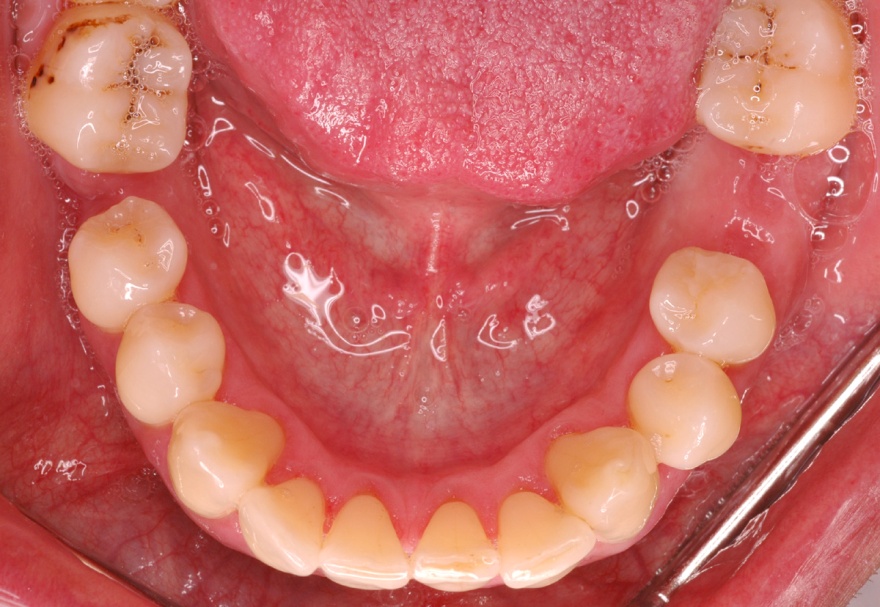 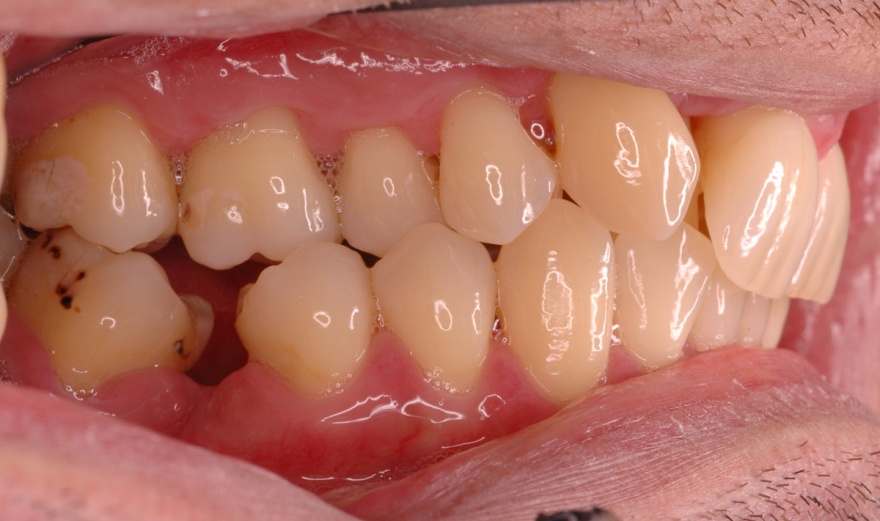 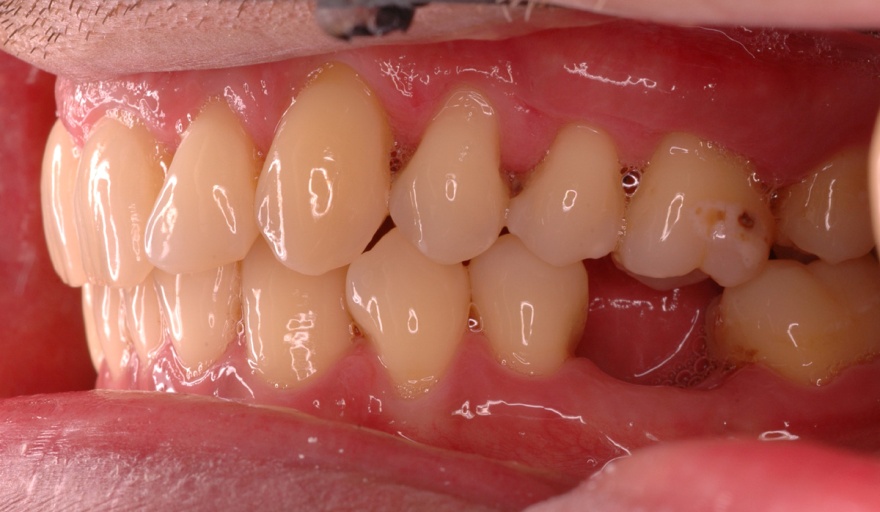 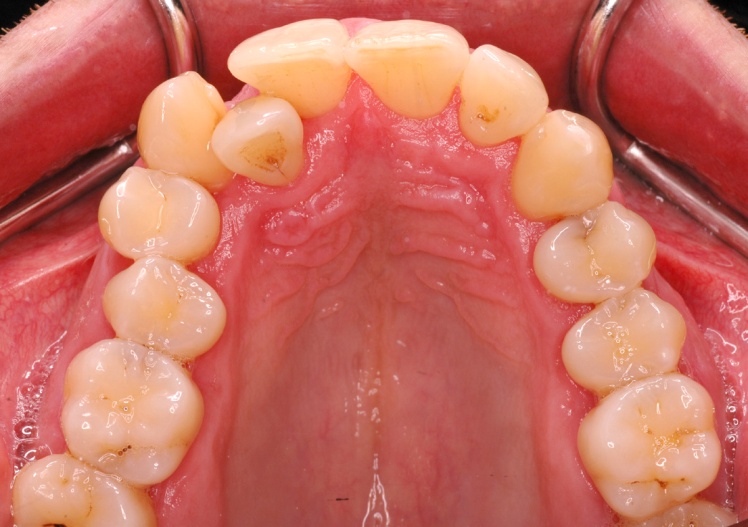 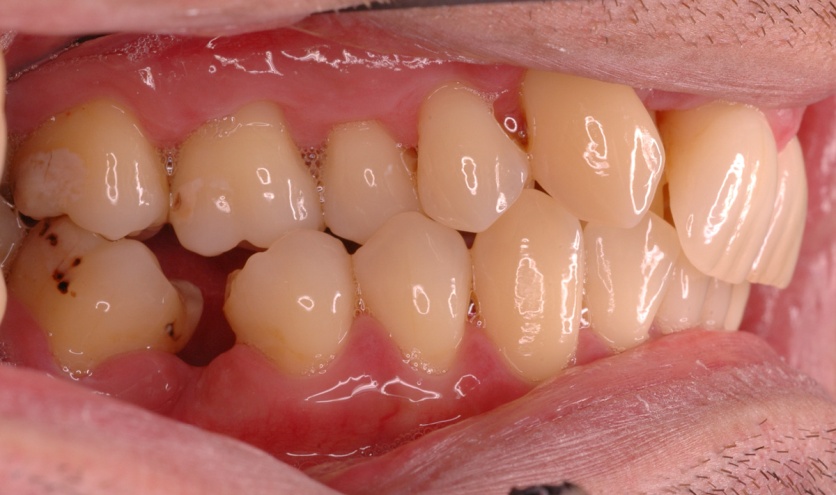 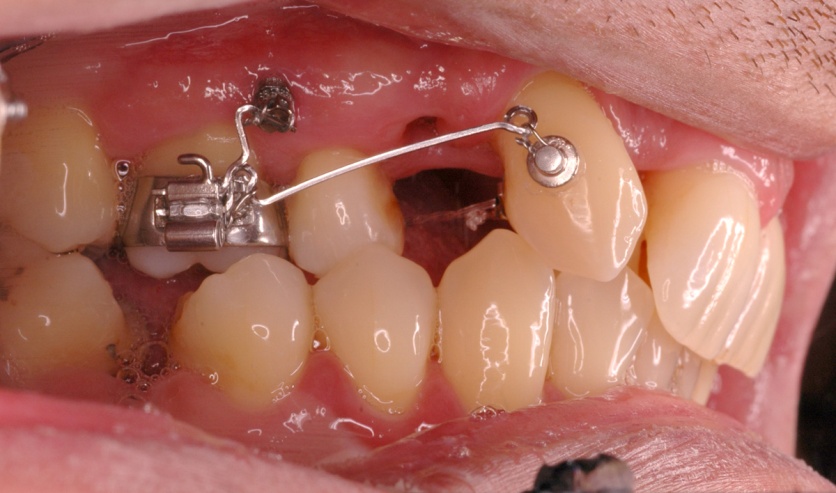 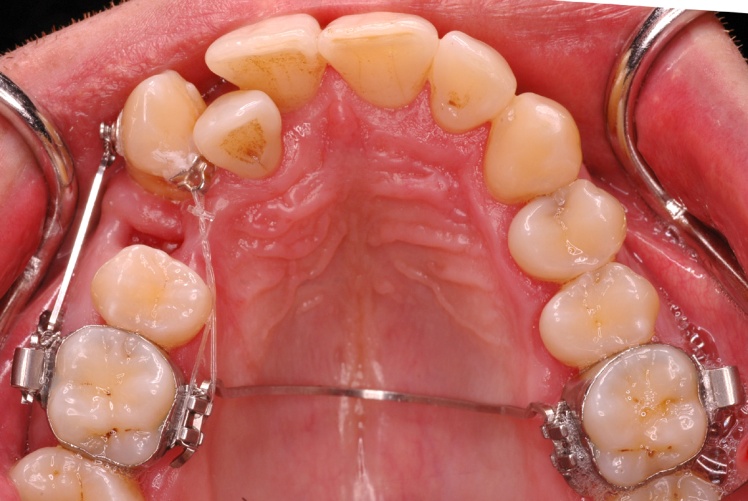 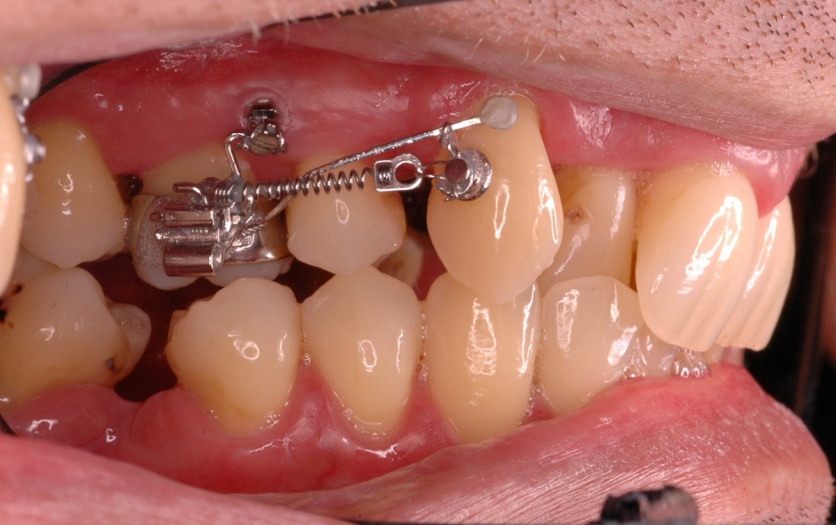 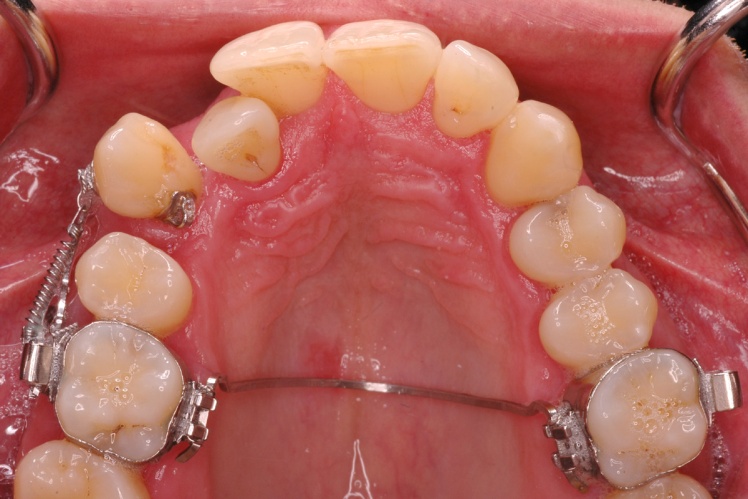